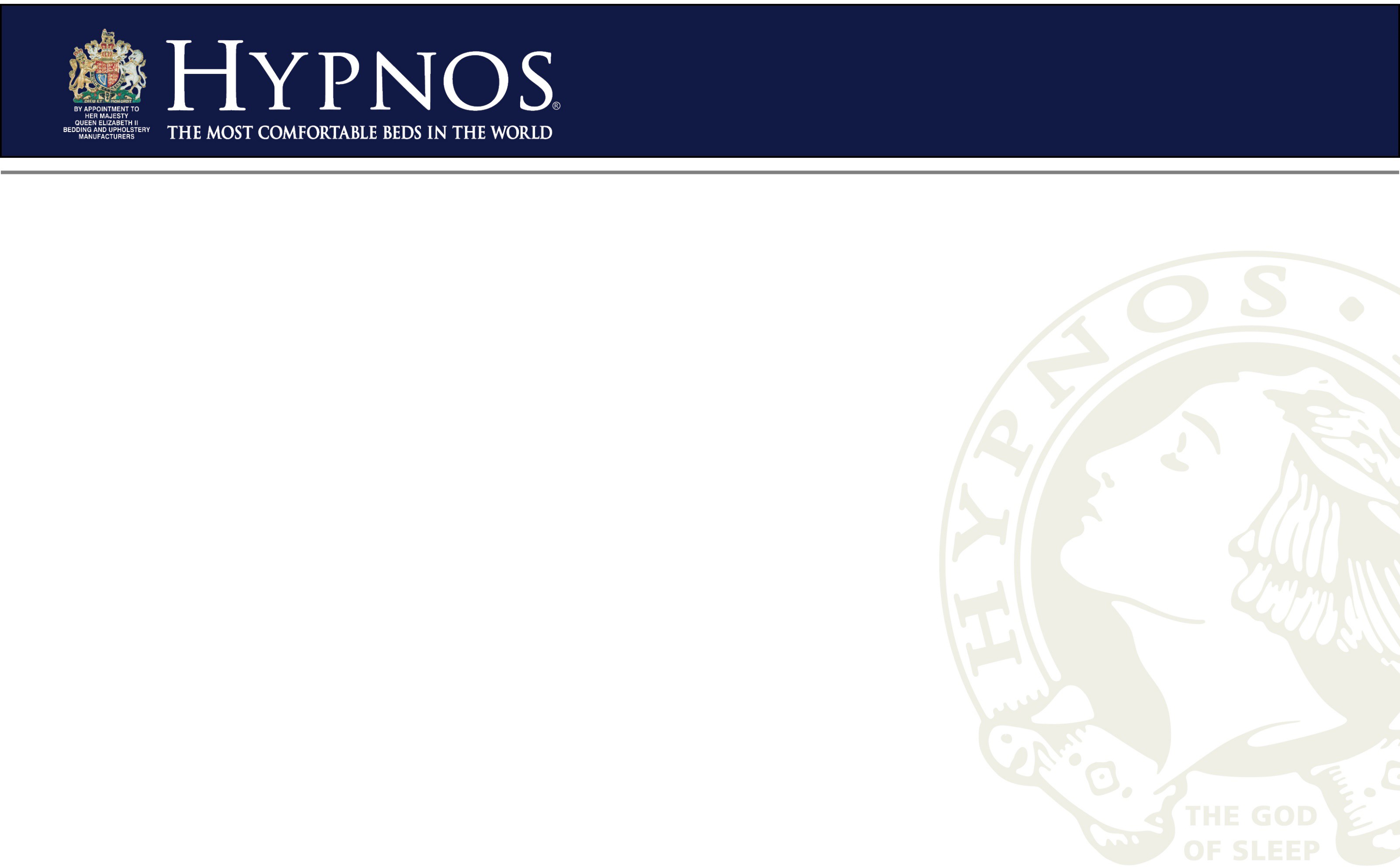 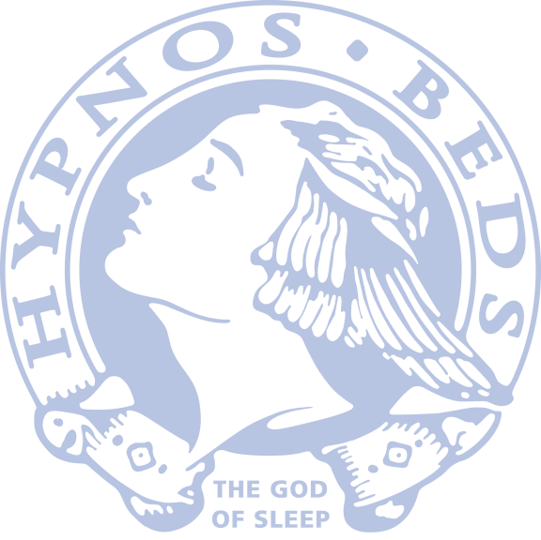 Cypress
Firm
6711
Hypnos,® a family-run British company, has been hand-crafting luxury beds and mattresses using time-honored methods for more than 100 years. Indeed, Hypnos® has been trusted to provide deeply relaxing and rejuvenating sleep for the finest homes, palaces and hotels since 1904.
Paramount Sleep Company® is the only licensee for Hypnos® in the USA.
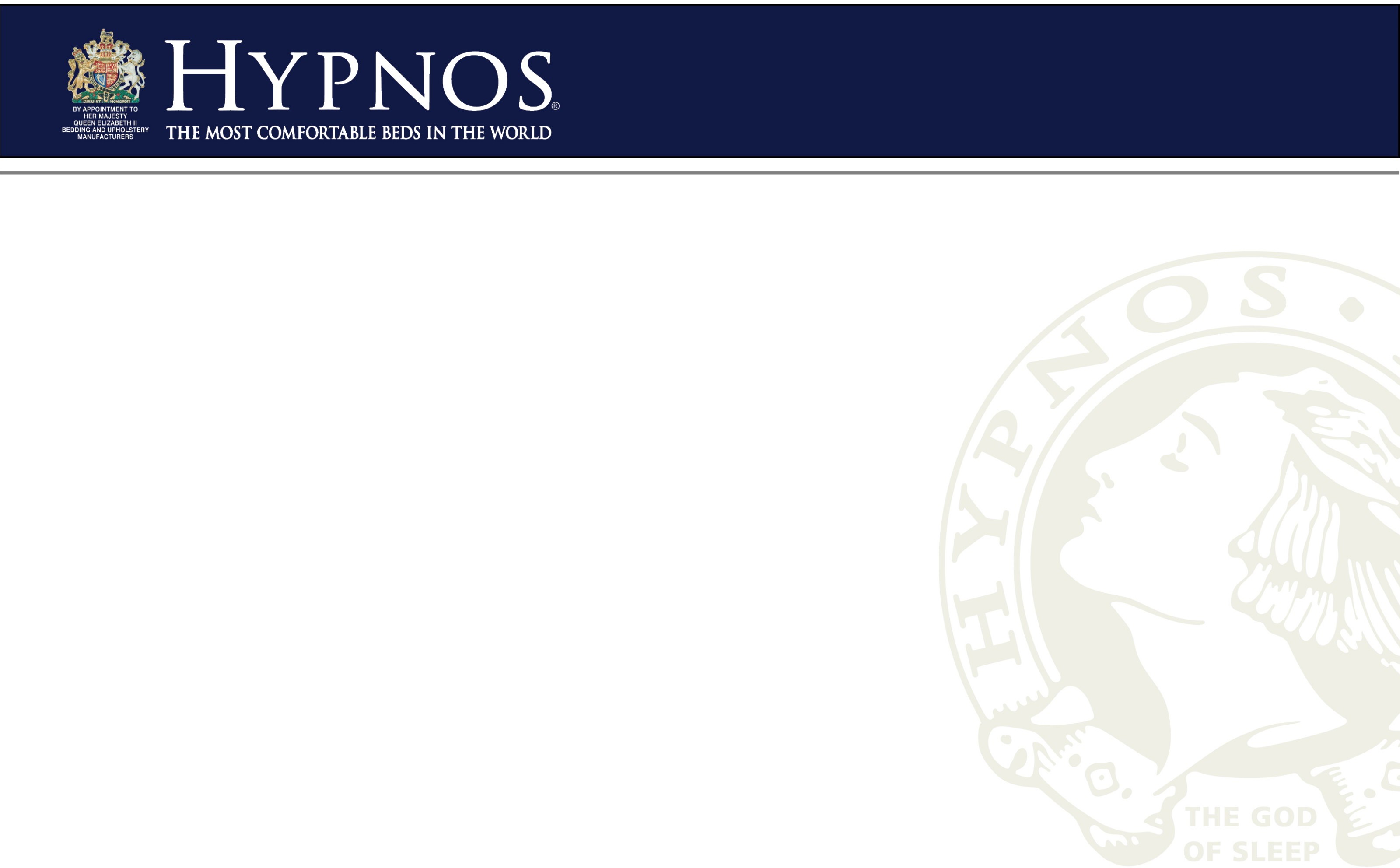 Nature’s Reign
6711 Cypress Firm
Hand Side Stitching
Side stitching is a process by which the outer row of pocket springs is hand stitched to the side panels of the mattress. This prevents the edge of the bed from sagging, creating true edge-to-edge support and more sleeping surface.
Natural Cotton & Wool Fiber Blend
Natural cotton is a lightweight fiber that is hypoallergenic, recyclable, and biodegradable. It keeps your sleeping environment refreshing and chemical free. Wool helps to wick heat and moisture away from your body. It’s a soft and fluffy material that allows your mattress to breathe keeping your bed cool and dry.
Compression Hand Tufting
Hand tufting is a true mark of quality. Durable fasteners are inserted by hand through all layers to secure the upholstery. This time-intensive technique dramatically reduces body impressions and provides superb support.
PLA Corn Densified Fiber Pad
Natural and sustainable, our plant-derived polylactide (PLA) densified fiber support pad is made from corn and provides optimal mattress support while eliminating the need for polyurethane foam.
New Zealand Natural Wool
100% natural New Zealand provides temperature and moisture management properties as well as provides mini spring capabilities through its elasticity, staple and crimp capabilities.
1215 Steel-Encased 13.75-Guage Pocket Spring
The high-density coil construction offers a firmer, deep-down support, more airflow, and ensures optimum support across the surface for proper spinal alignment.
Silk, Wool & Cashmere Blend
Naturally regulates temperature and wicks away moisture. The perfect blend is added to the quilt to keep you comfortable, cool and dry.
Recycled Densified Fiber Pad
The Recycled Densified Fiber Pad is made from 60% recycled bottles and provides optimal mattress support.
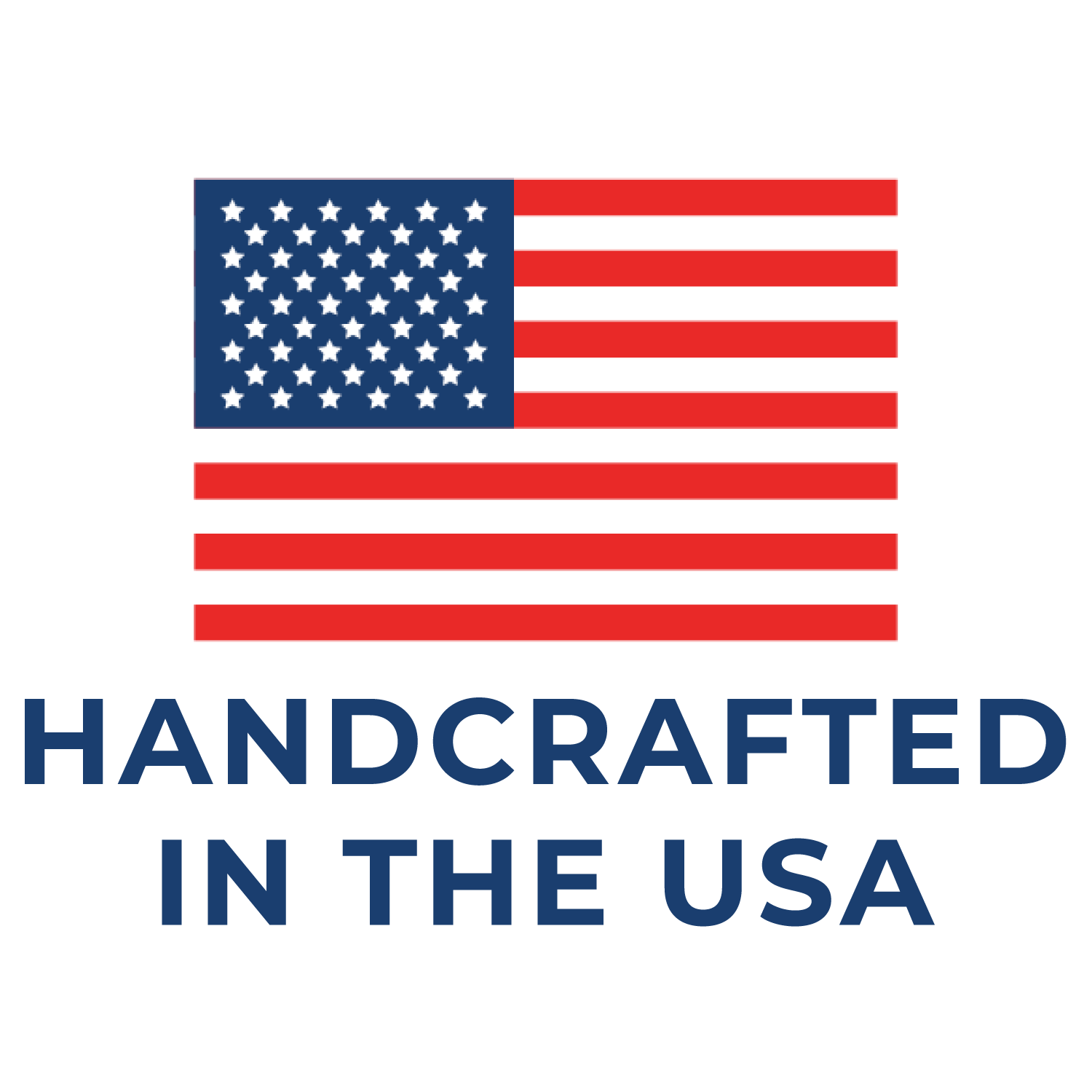 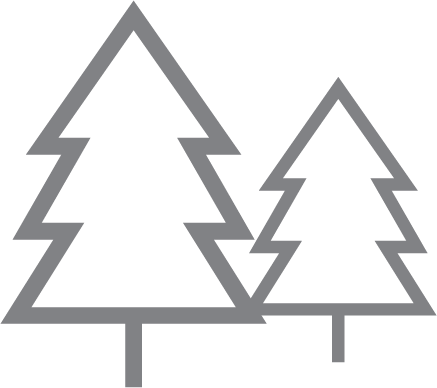 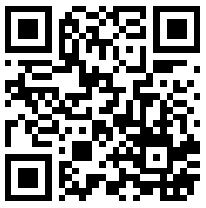 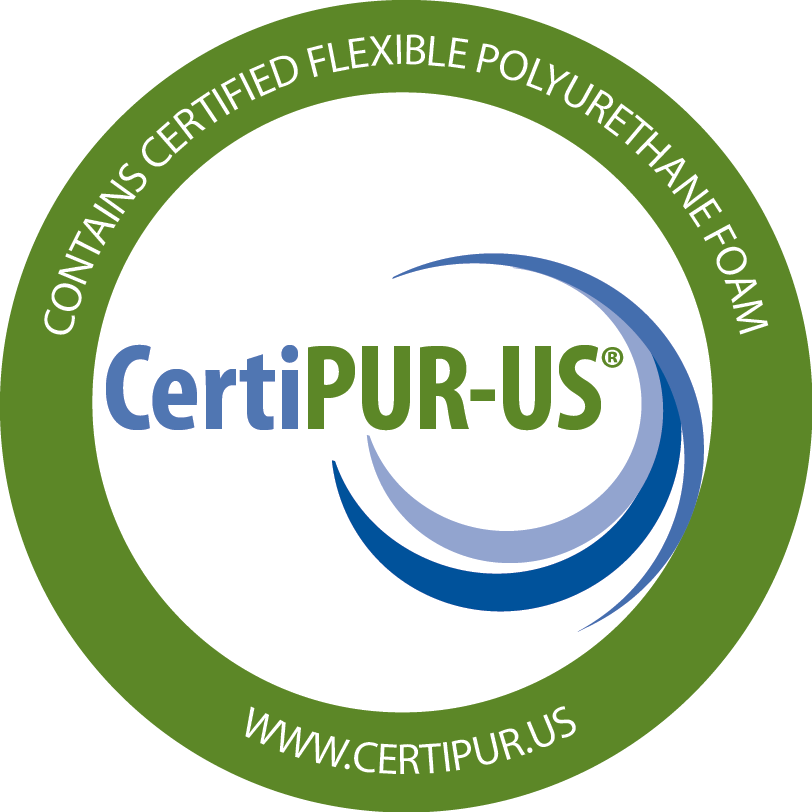 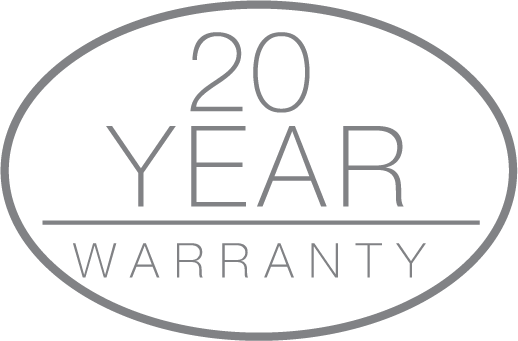 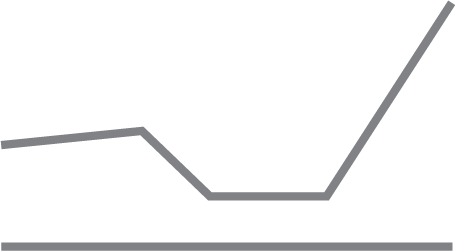 Amish Wood Foundation
Adjustable Base Friendly
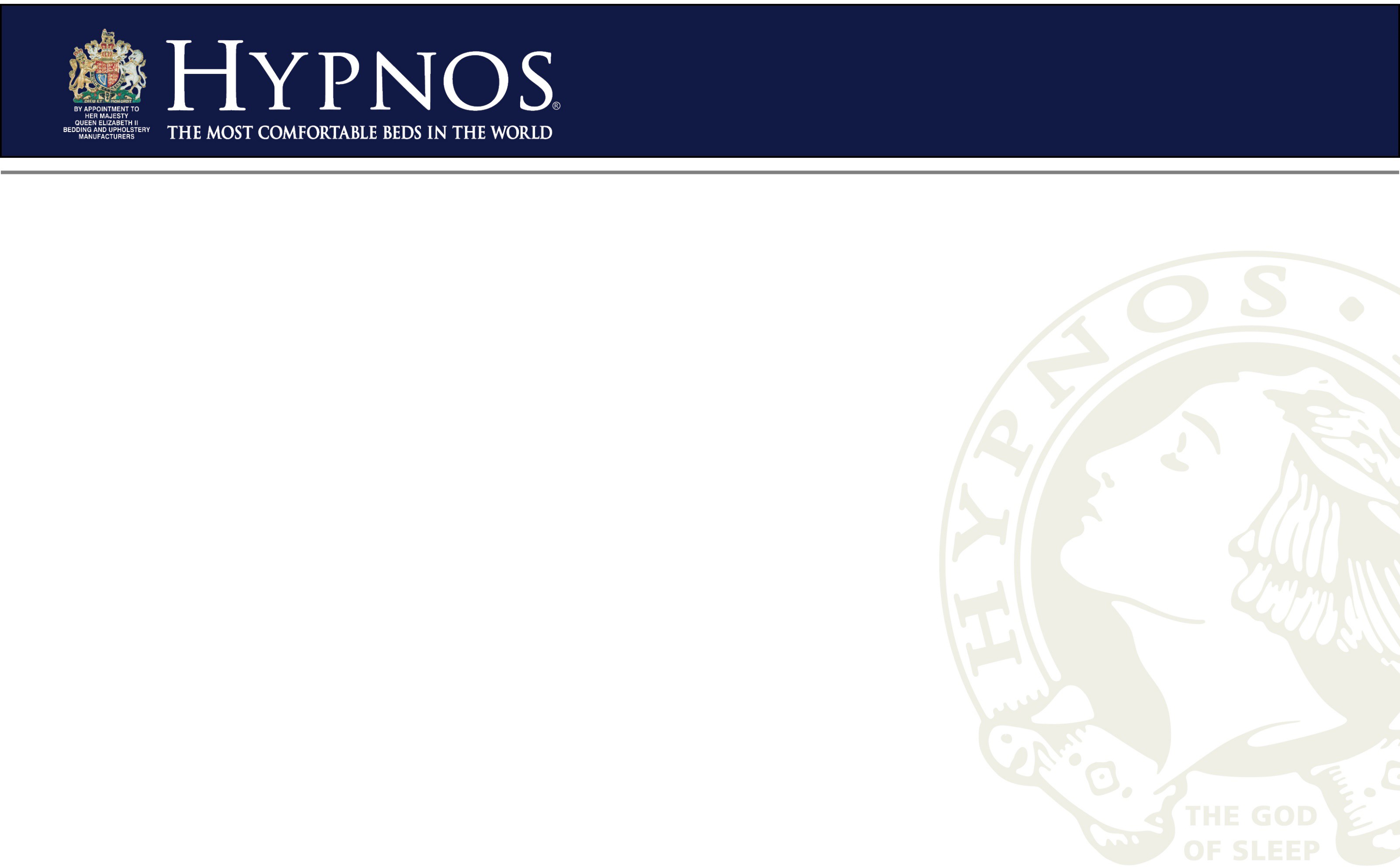 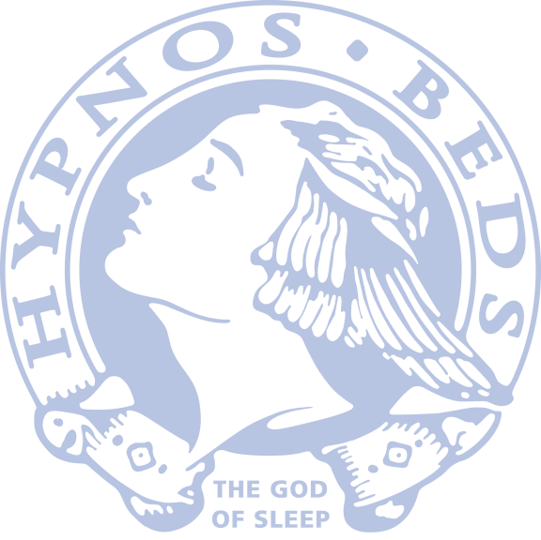 Cypress
Plush
6716
Hypnos,® a family-run British company, has been hand-crafting luxury beds and mattresses using time-honored methods for more than 100 years. Indeed, Hypnos® has been trusted to provide deeply relaxing and rejuvenating sleep for the finest homes, palaces and hotels since 1904.
Paramount Sleep Company® is the only licensee for Hypnos® in the USA.
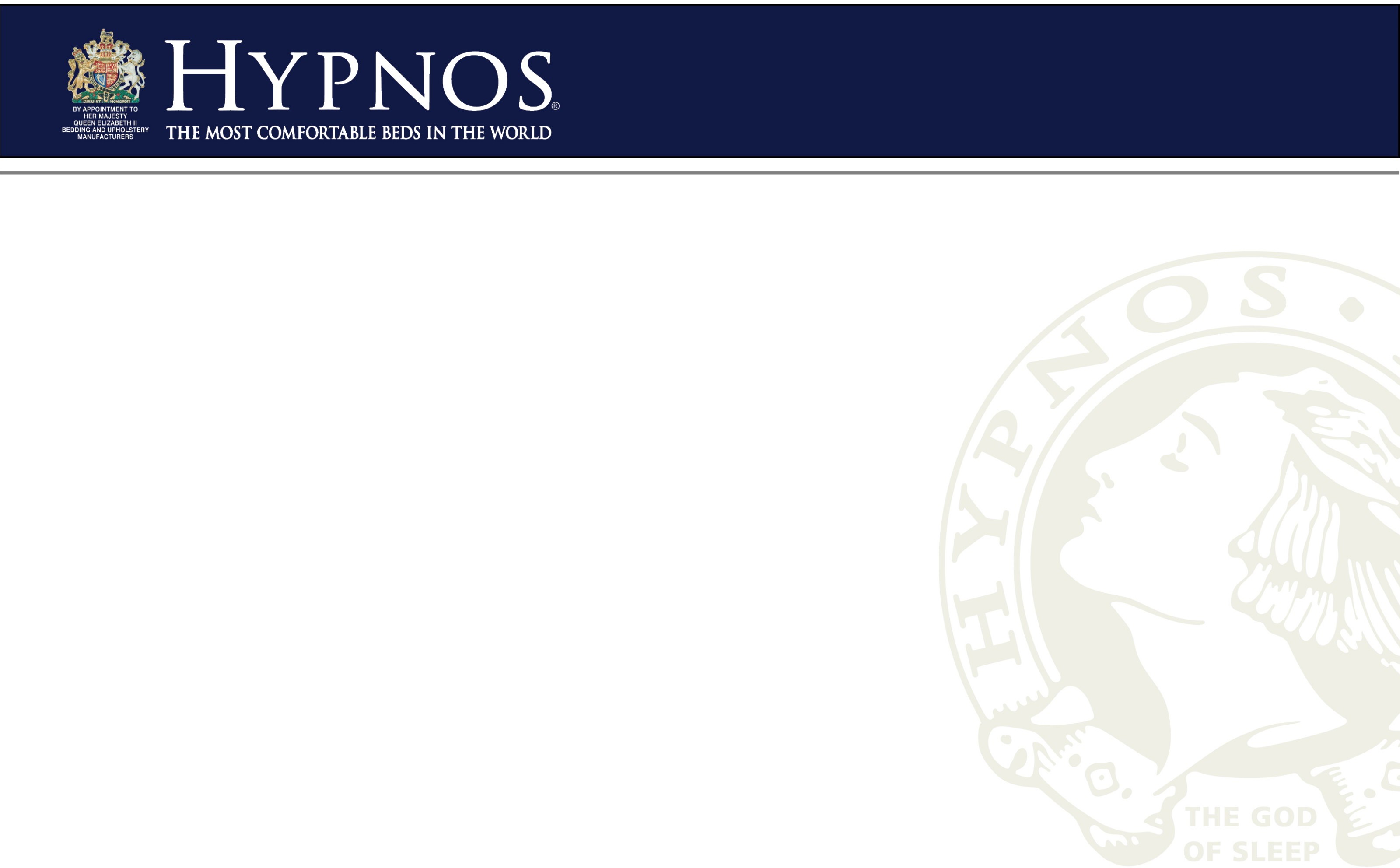 Nature’s Reign
6716 Cypress Plush
Hand Side Stitching
Side stitching is a process by which the outer row of pocket springs is hand stitched to the side panels of the mattress. This prevents the edge of the bed from sagging, creating true edge-to-edge support and more sleeping surface.
Natural Latex
Oeko-Tex certified, hypoallergenic and resistant to dust-mites, mold and mildew, natural latex gently lifts your body, conforms to your unique shape and distribute weight evenly. Natural latex is the ultimate pressure relieving material.
Compression Hand Tufting
Hand tufting is a true mark of quality. Durable fasteners are inserted by hand through all layers to secure the upholstery. This time-intensive technique dramatically reduces body impressions and provides superb support.
Natural Cotton & Wool Fiber Blend
Natural cotton is a lightweight fiber that is hypoallergenic, recyclable, and biodegradable. It keeps your sleeping environment refreshing and chemical free. Wool helps to wick heat and moisture away from your body. It’s a soft and fluffy material that allows your mattress to breathe keeping your bed cool and dry.
New Zealand Natural Wool
100% natural New Zealand provides temperature and moisture management properties as well as provides mini spring capabilities through its elasticity, staple and crimp capabilities.
1215 Steel-Encased 13.75-Guage Pocket Spring
The high-density coil construction offers a firmer, deep-down support, more airflow, and ensures optimum support across the surface for proper spinal alignment.
Silk, Wool & Cashmere Blend
Naturally regulates temperature and wicks away moisture. The perfect blend is added to the quilt to keep you comfortable, cool and dry.
Recycled Densified Fiber Pad
The Recycled Densified Fiber Pad is made from 60% recycled bottles and provides optimal mattress support.
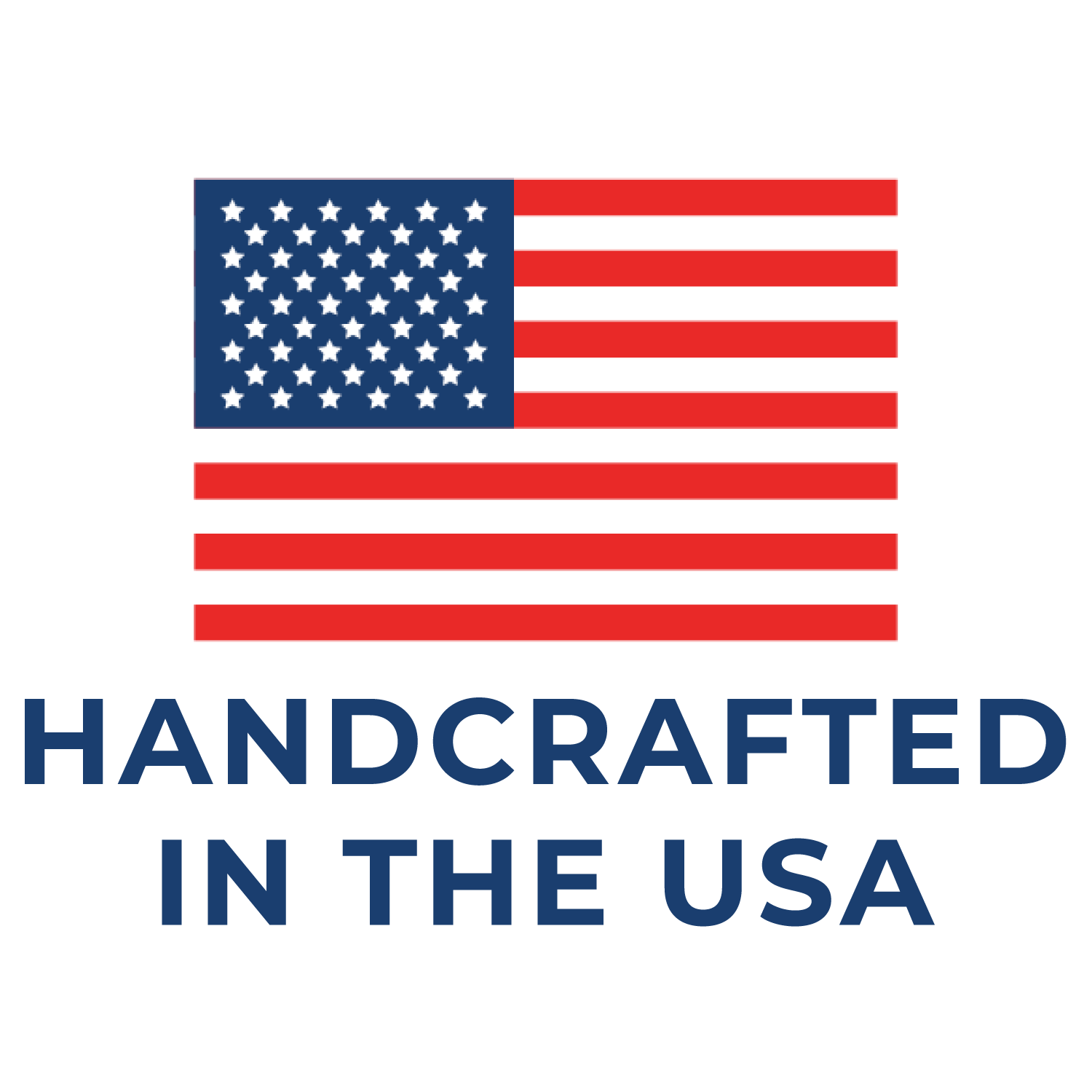 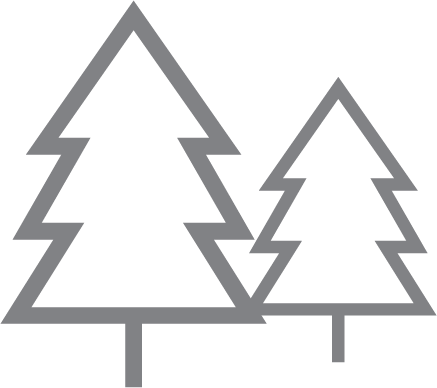 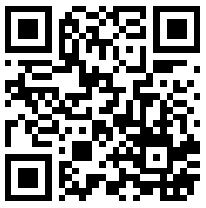 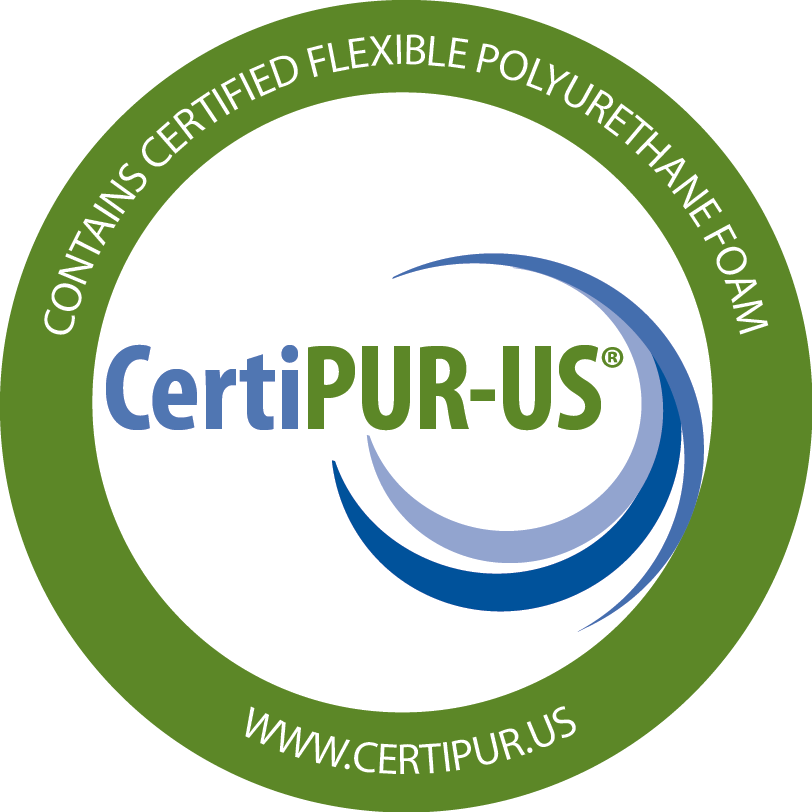 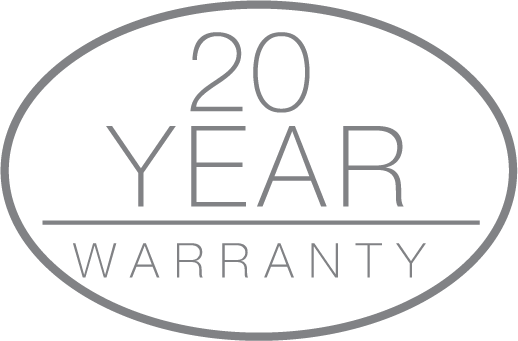 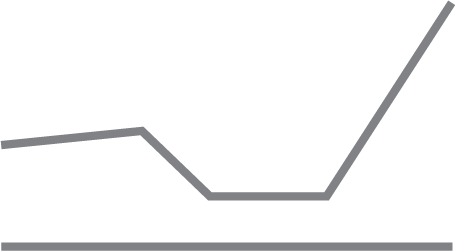 Amish Wood Foundation
Adjustable Base Friendly
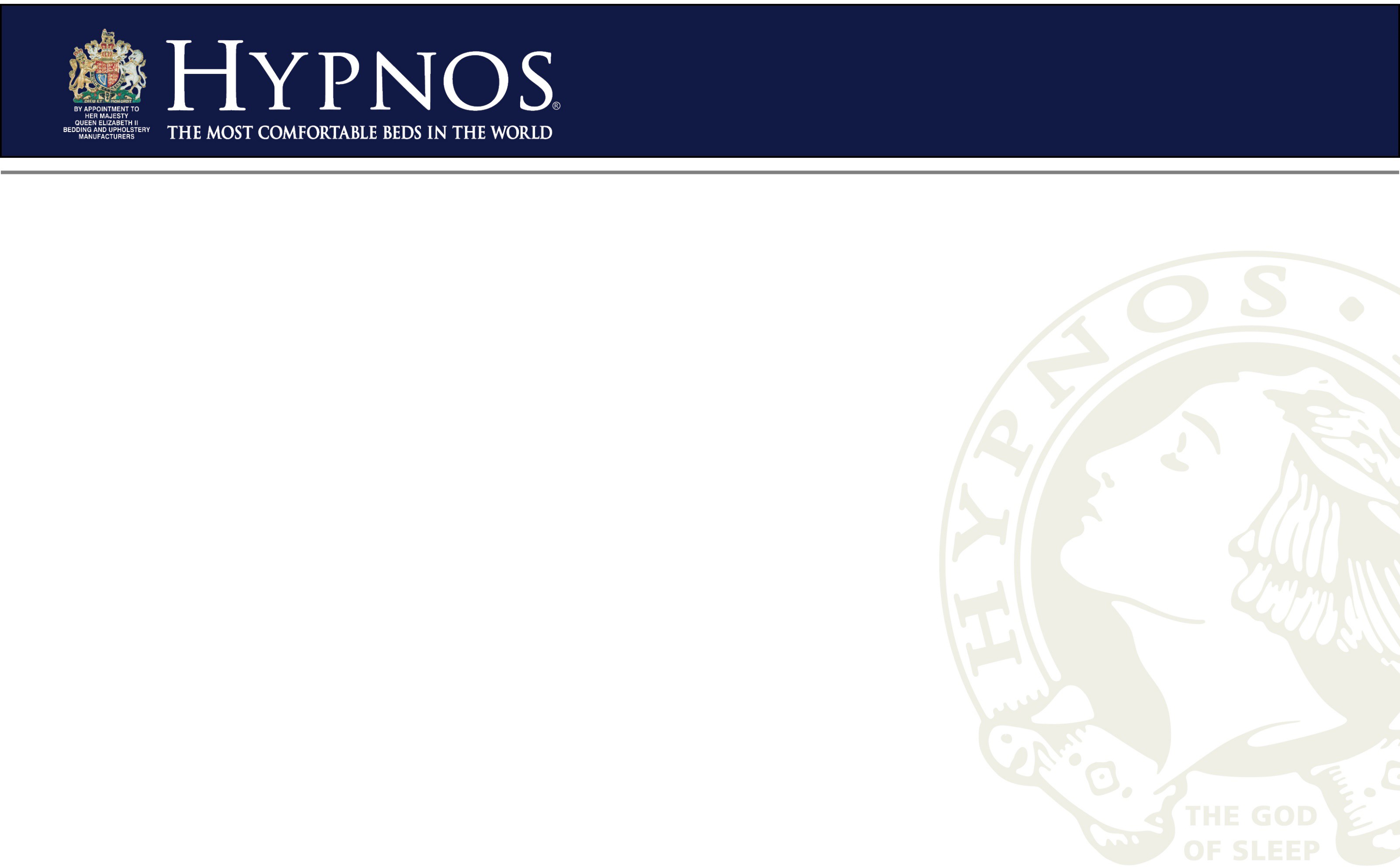 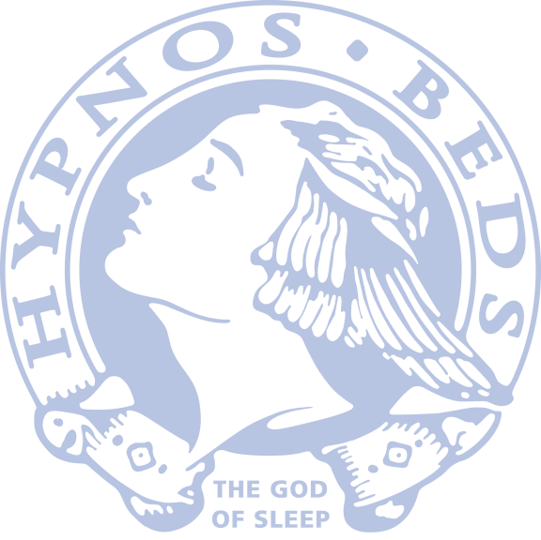 Laurel
Firm
6726
Hypnos,® a family-run British company, has been hand-crafting luxury beds and mattresses using time-honored methods for more than 100 years. Indeed, Hypnos® has been trusted to provide deeply relaxing and rejuvenating sleep for the finest homes, palaces and hotels since 1904.
Paramount Sleep Company® is the only licensee for Hypnos® in the USA.
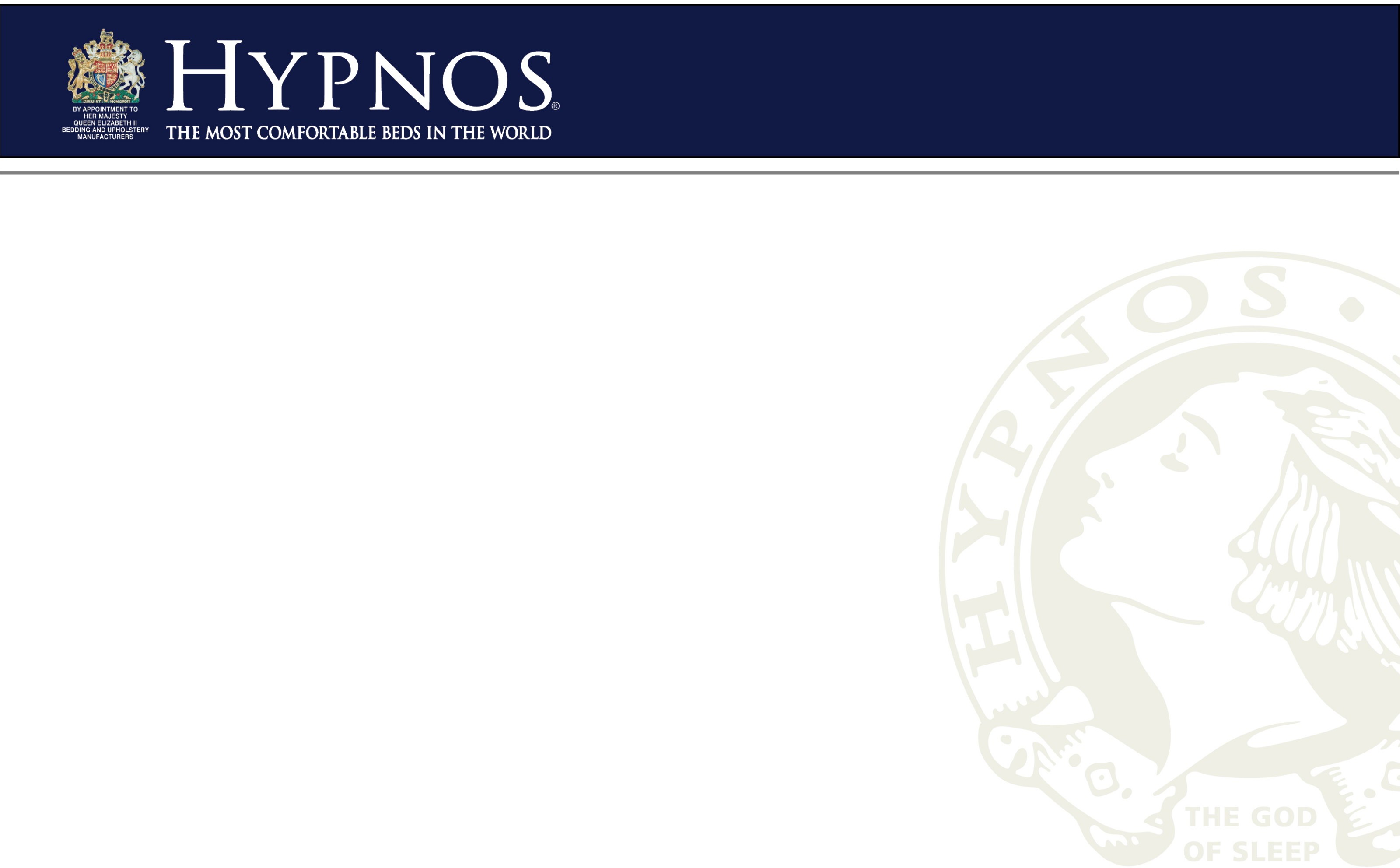 Nature’s Reign
6716 Laurel Firm
Hand Side Stitching
Side stitching is a process by which the outer row of pocket springs is hand stitched to the side panels of the mattress. This prevents the edge of the bed from sagging, creating true edge-to-edge support and more sleeping surface.
Natural Cotton & Wool Fiber Blend
Natural cotton is a lightweight fiber that is hypoallergenic, recyclable, and biodegradable. It keeps your sleeping environment refreshing and chemical free. Wool helps to wick heat and moisture away from your body. It’s a soft and fluffy material that allows your mattress to breathe keeping your bed cool and dry.
Compression Hand Tufting
Hand tufting is a true mark of quality. Durable fasteners are inserted by hand through all layers to secure the upholstery. This time-intensive technique dramatically reduces body impressions and provides superb support.
Horse Hair Fiber
Naturally resilient horse hair is a long, large-diameter fiber which is heat crimped to create additional spring-like recovery. This resiliency, along with outstanding ventilation, temperature and humidity control make it an excellent base for the fiber build-up.
New Zealand Natural Wool
100% natural New Zealand provides temperature and moisture management properties as well as provides mini spring capabilities through its elasticity, staple and crimp capabilities.
1872 Pocketed Micro Coils
The micro coils instantly conform to your body to reduce body impressions, provide maximum support and maintain ultimate comfort for you all night long.
Natural Latex
Oeko-Tex certified, hypoallergenic and resistant to dust-mites, mold and mildew, natural latex gently lifts your body, conforms to your unique shape and distribute weight evenly. Natural latex is the ultimate pressure relieving material.
1215 Steel-Encased 13.75-Guage Pocket Spring
The high-density coil construction offers a firmer, deep-down support, more airflow, and ensures optimum support across the surface for proper spinal alignment.
Recycled Densified Fiber Pad
The Recycled Densified Fiber Pad is made from 60% recycled bottles and provides optimal mattress support.
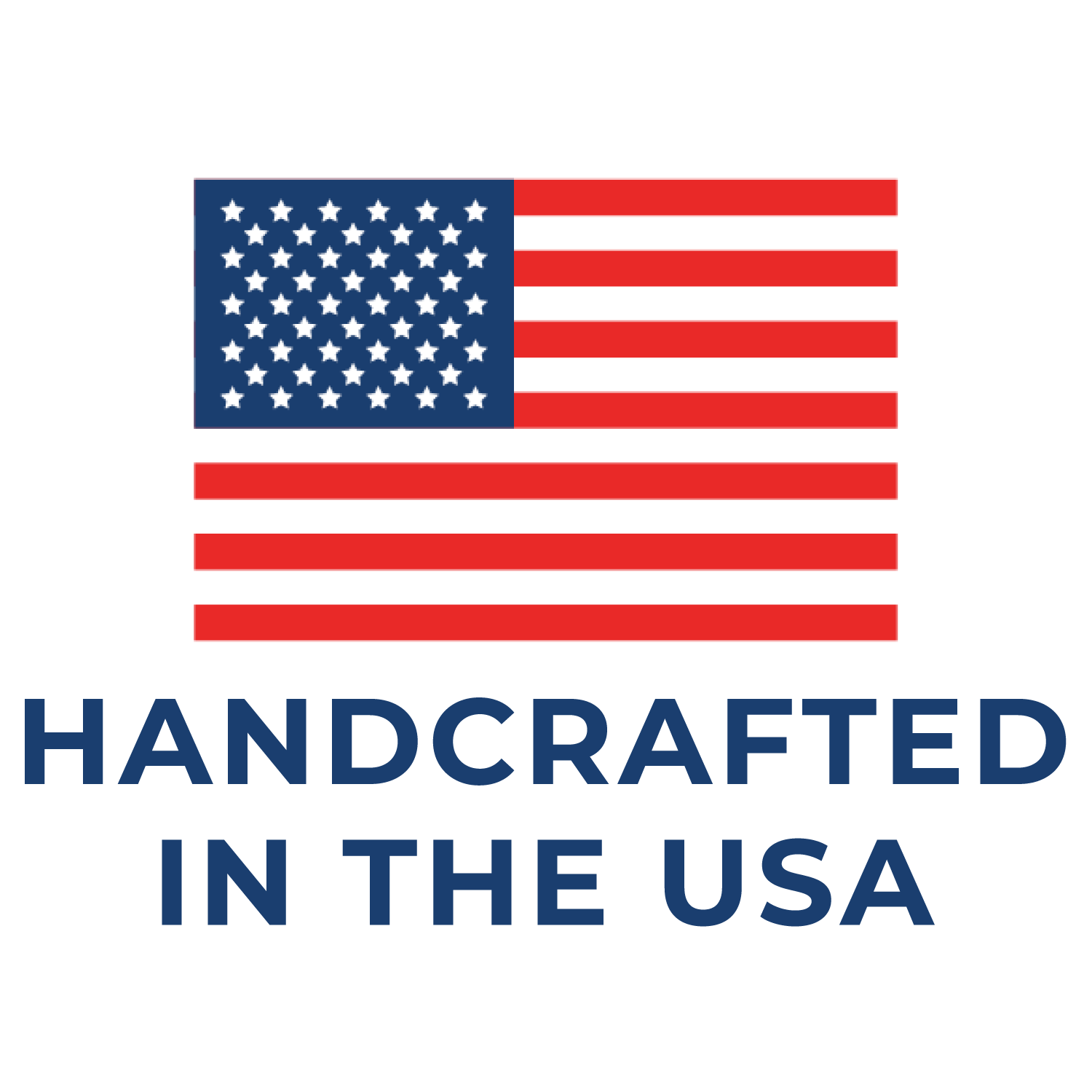 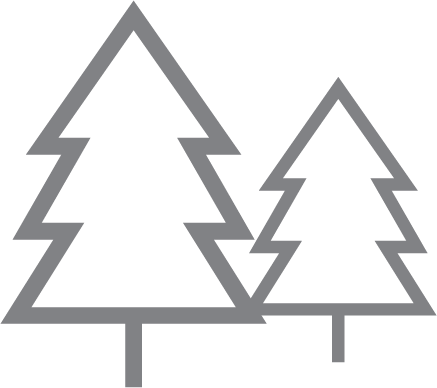 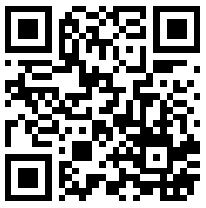 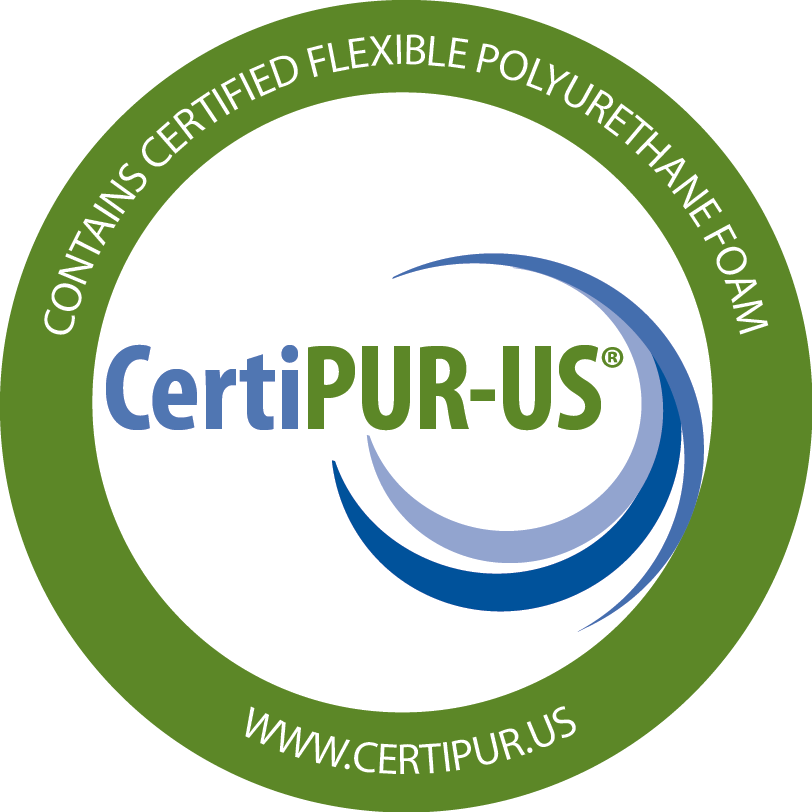 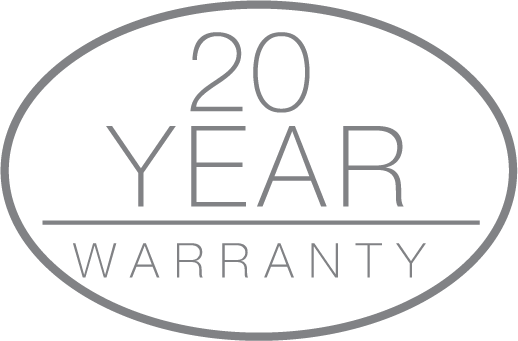 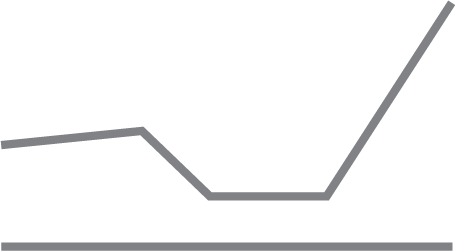 Amish Wood Foundation
Adjustable Base Friendly
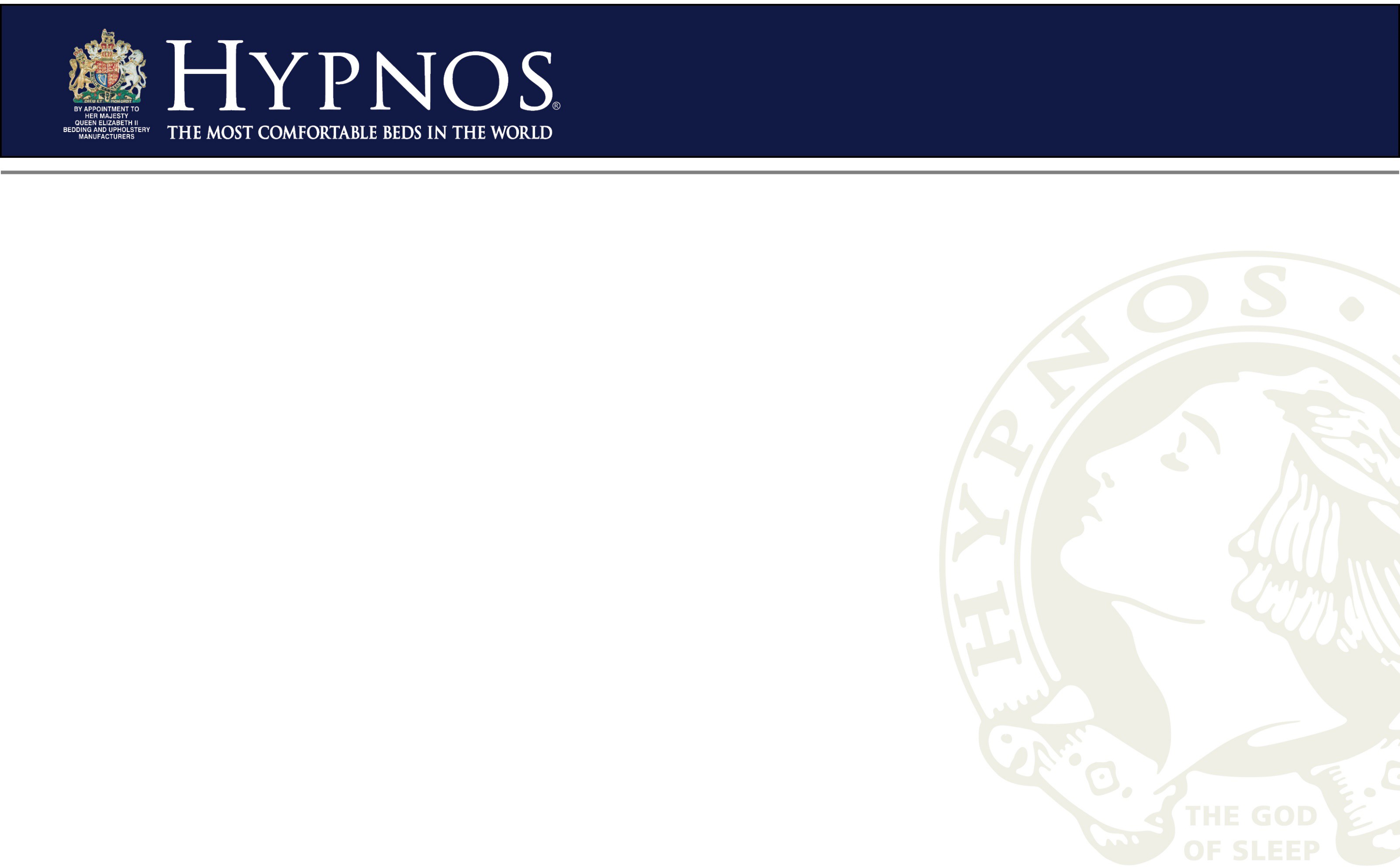 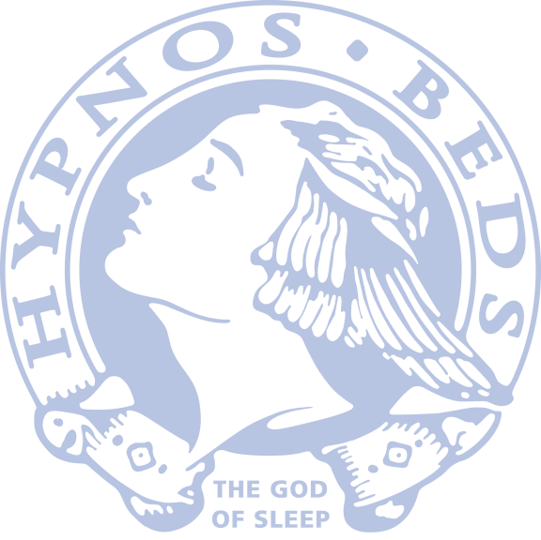 Laurel
Plush
6731
Hypnos,® a family-run British company, has been hand-crafting luxury beds and mattresses using time-honored methods for more than 100 years. Indeed, Hypnos® has been trusted to provide deeply relaxing and rejuvenating sleep for the finest homes, palaces and hotels since 1904.
Paramount Sleep Company® is the only licensee for Hypnos® in the USA.
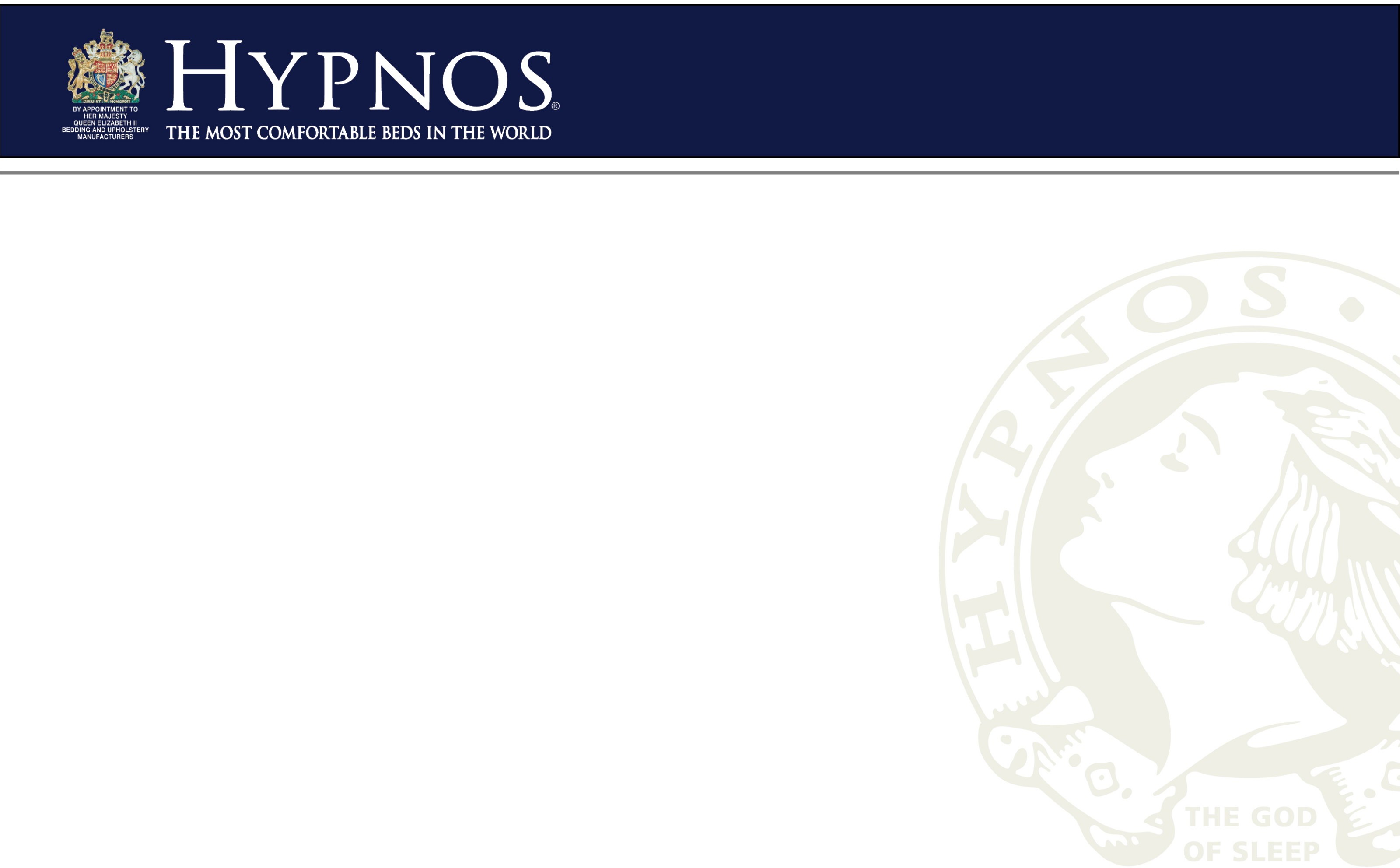 Nature’s Reign
6731 Laurel Plush
Hand Side Stitching
Side stitching is a process by which the outer row of pocket springs is hand stitched to the side panels of the mattress. This prevents the edge of the bed from sagging, creating true edge-to-edge support and more sleeping surface.
Horse Hair Fiber
Naturally resilient horse hair is a long, large-diameter fiber which is heat crimped to create additional spring-like recovery. This resiliency, along with outstanding ventilation, temperature and humidity control make it an excellent base for the fiber build-up.
Compression Hand Tufting
Hand tufting is a true mark of quality. Durable fasteners are inserted by hand through all layers to secure the upholstery. This time-intensive technique dramatically reduces body impressions and provides superb support.
Natural Cotton & Wool Fiber Blend
Natural cotton is a lightweight fiber that is hypoallergenic, recyclable, and biodegradable. It keeps your sleeping environment refreshing and chemical free. Wool helps to wick heat and moisture away from your body. It’s a soft and fluffy material that allows your mattress to breathe keeping your bed cool and dry.
New Zealand Natural Wool
100% natural New Zealand provides temperature and moisture management properties as well as provides mini spring capabilities through its elasticity, staple and crimp capabilities.
1215 Steel-Encased 13.75-Guage Pocket Spring
The high-density coil construction offers a firmer, deep-down support, more airflow, and ensures optimum support across the surface for proper spinal alignment.
Natural Latex
Oeko-Tex certified, hypoallergenic and resistant to dust-mites, mold and mildew, natural latex gently lifts your body, conforms to your unique shape and distribute weight evenly. Natural latex is the ultimate pressure relieving material.
Recycled Densified Fiber Pad
The Recycled Densified Fiber Pad is made from 60% recycled bottles and provides optimal mattress support.
1872 Pocketed Micro Coils
The micro coils instantly conform to your body to reduce body impressions, provide maximum support and maintain ultimate comfort for you all night long.
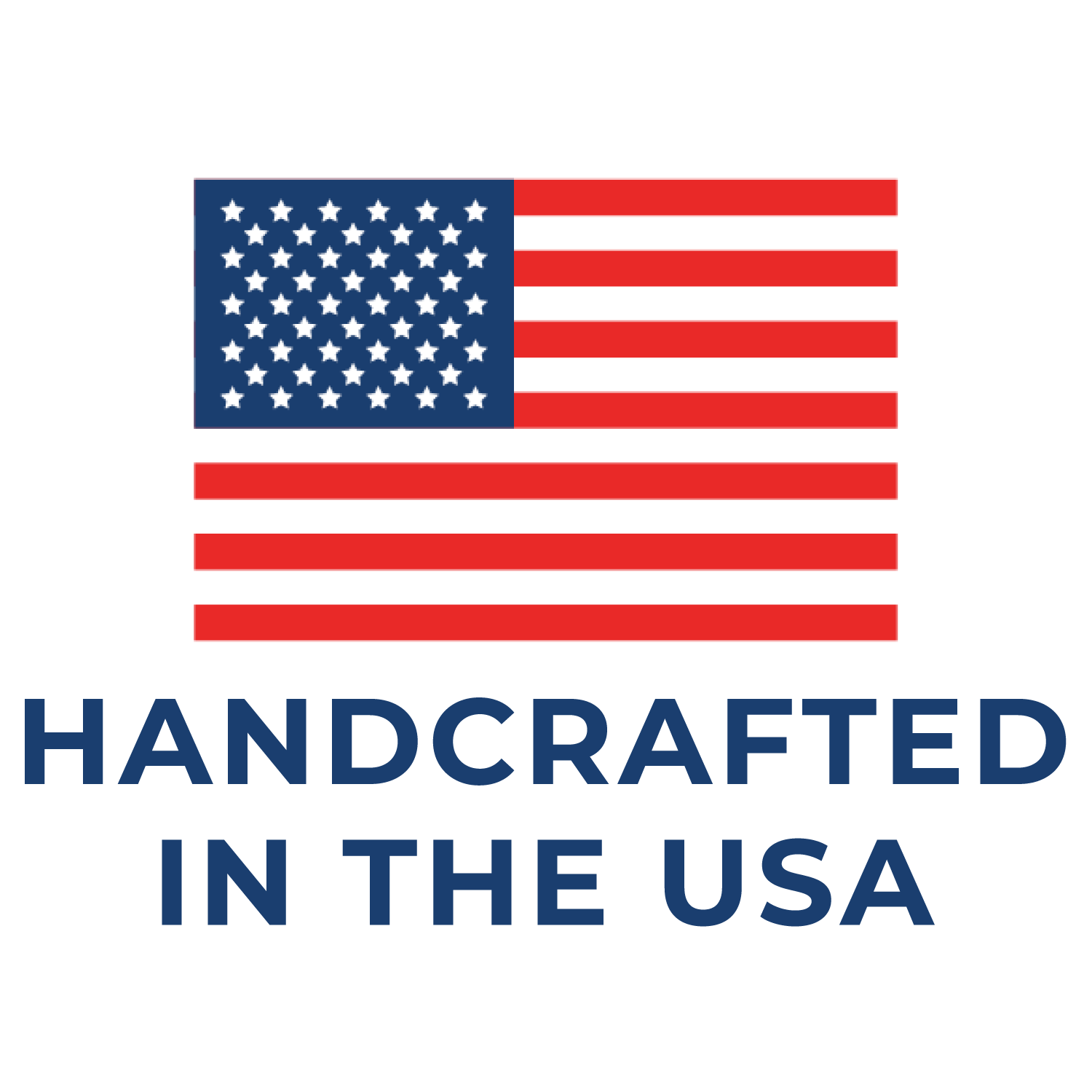 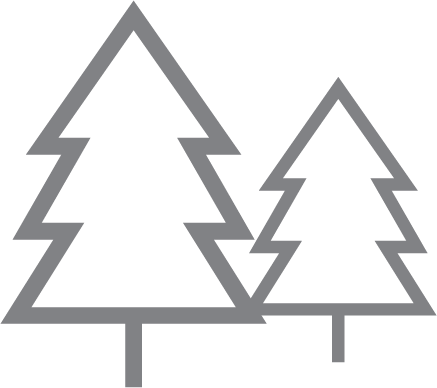 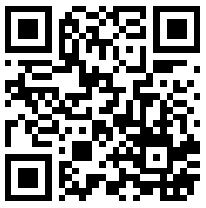 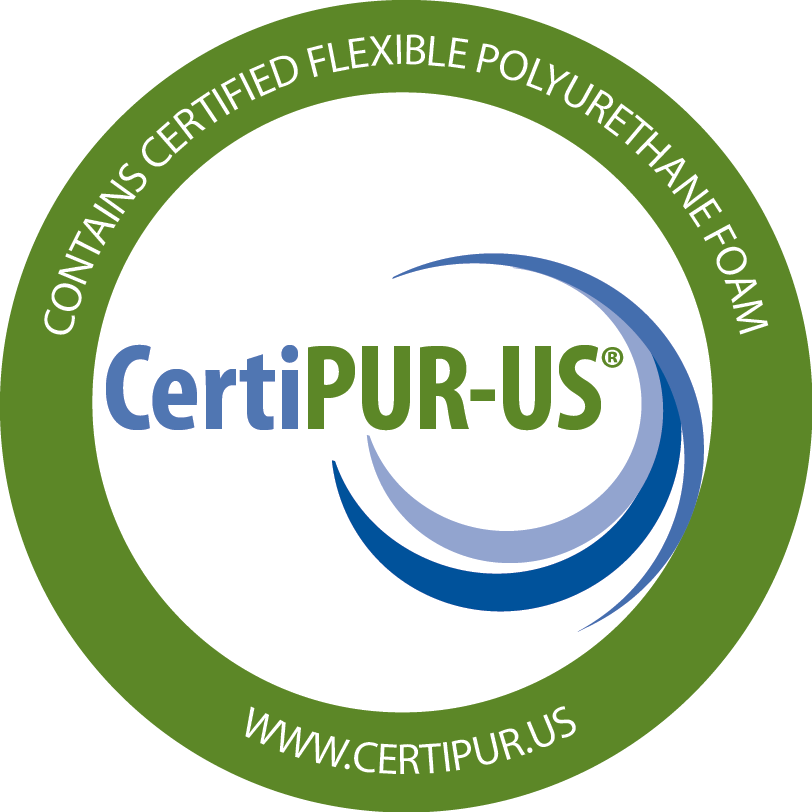 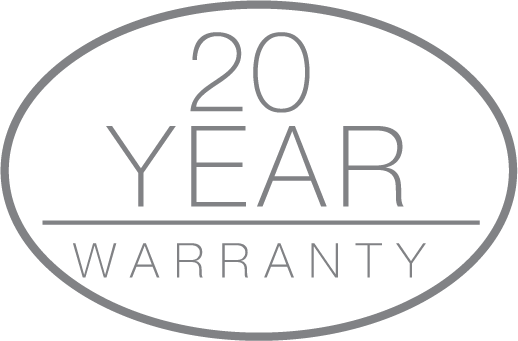 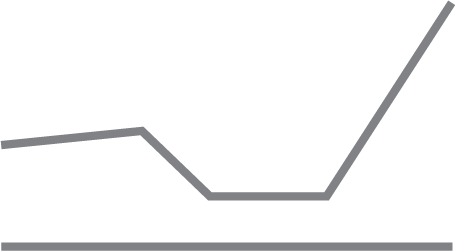 Amish Wood Foundation
Adjustable Base Friendly
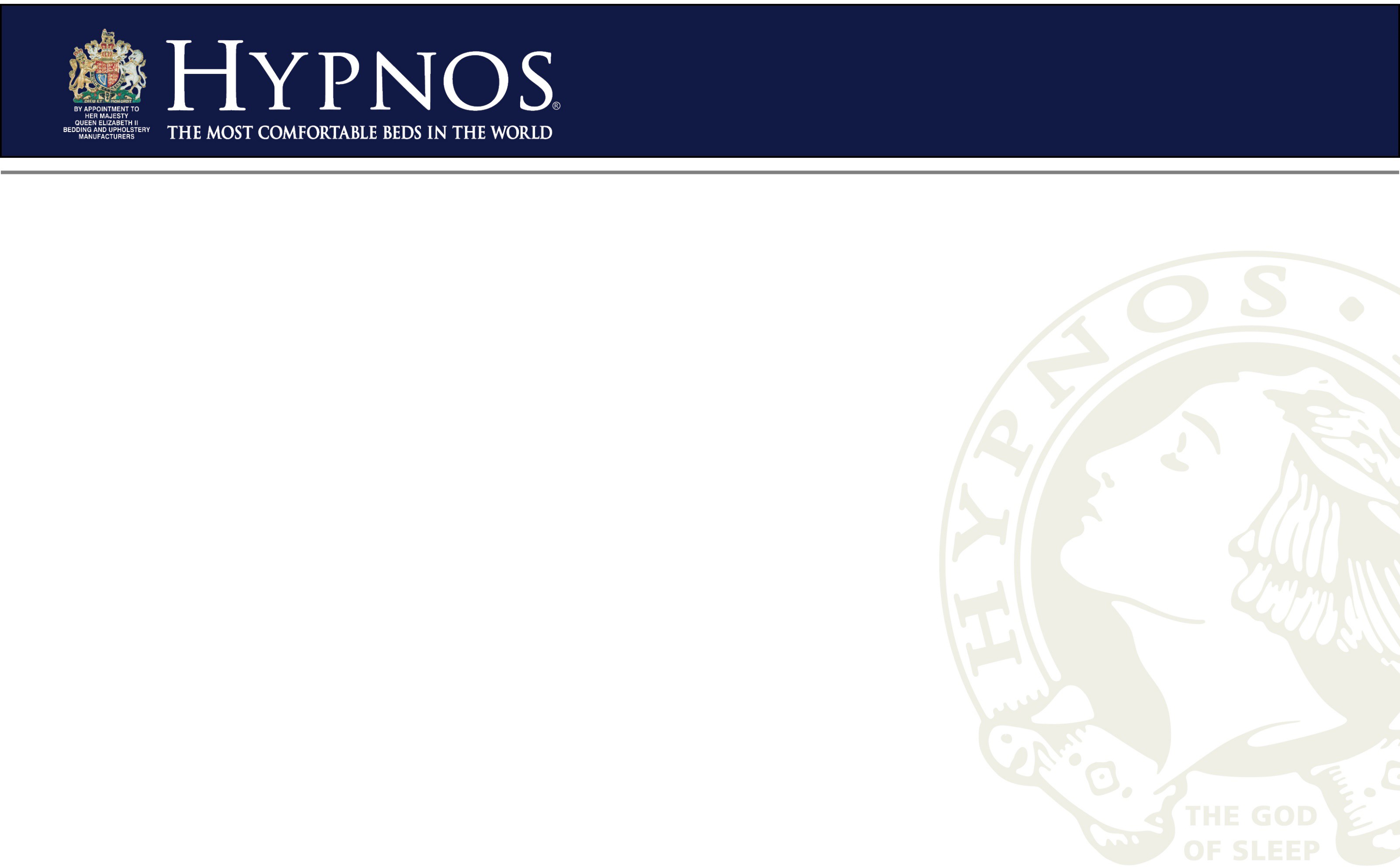 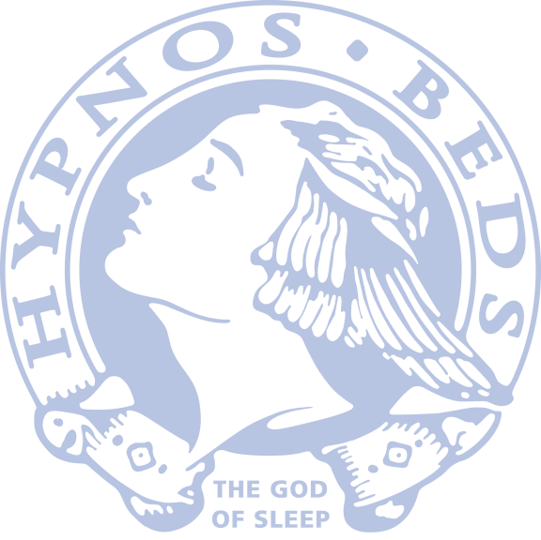 Laurel
Euro Top
6768
Hypnos,® a family-run British company, has been hand-crafting luxury beds and mattresses using time-honored methods for more than 100 years. Indeed, Hypnos® has been trusted to provide deeply relaxing and rejuvenating sleep for the finest homes, palaces and hotels since 1904.
Paramount Sleep Company® is the only licensee for Hypnos® in the USA.
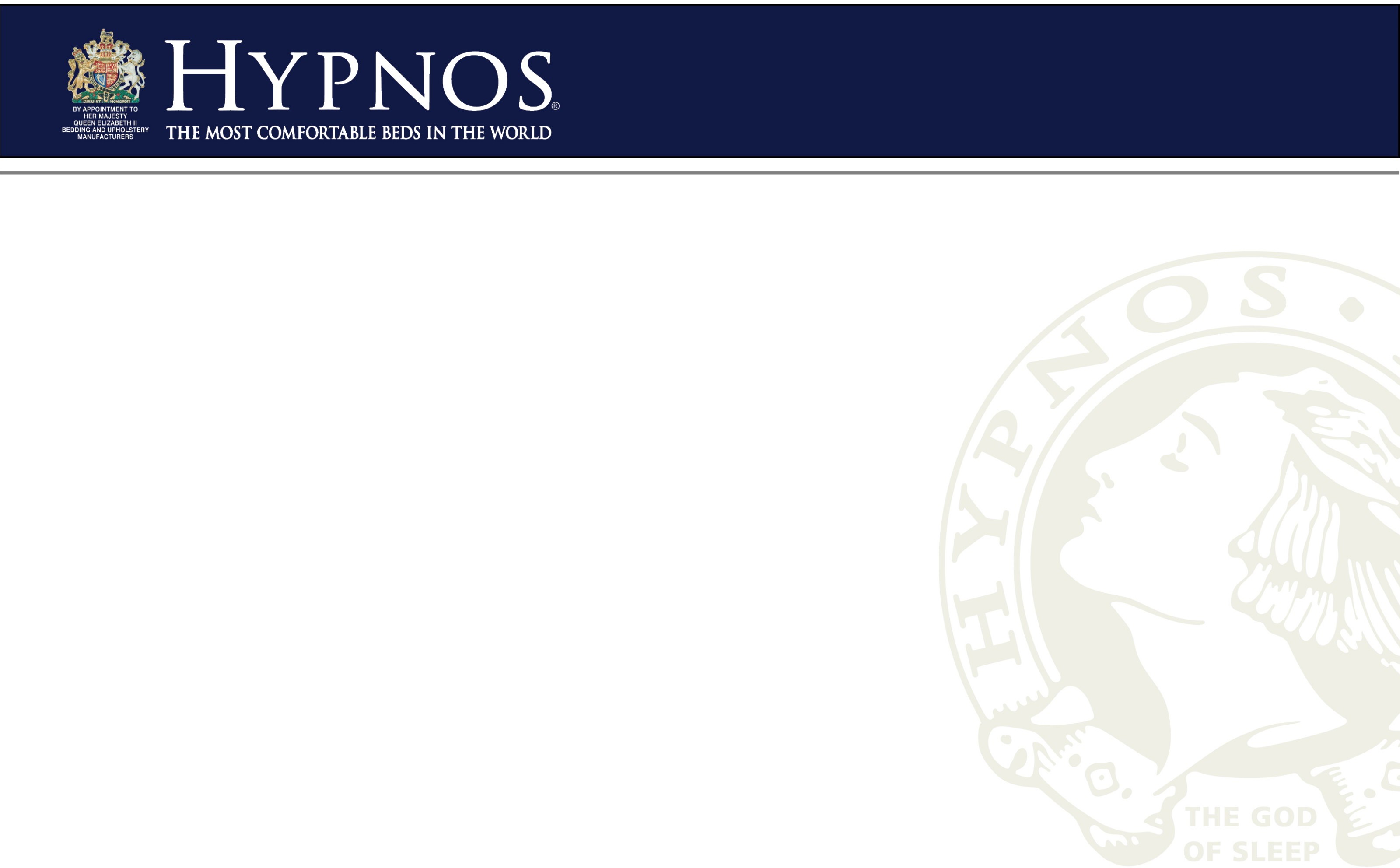 Nature’s Reign
6768 Laurel Euro Top
Merino and Joma Wool Blend
Merino wool traps air in the sleeping surface, enabling micro-climate control. Joma Wool® is crimped to increase bulk, springiness, comfort, and longevity. The resulting regulation of body temperature and humidity ensures a more comfortable night’s sleep.
Hand Side Stitching
Side stitching is a process by which the outer row of pocket springs is hand stitched to the side panels of the mattress. This prevents the edge of the bed from sagging, creating true edge-to-edge support and more sleeping surface.
Compression Hand Tufting
Hand tufting is a true mark of quality. Durable fasteners are inserted by hand through all layers to secure the upholstery. This time-intensive technique dramatically reduces body impressions and provides superb support.
Natural Cotton & Wool Fiber Pads
Natural cotton is a lightweight fiber that is hypoallergenic, recyclable, and biodegradable. It keeps your sleeping environment refreshing and chemical free. Wool helps to wick heat and moisture away from your body. It’s a soft and fluffy material that allows your mattress to breathe keeping your bed cool and dry.
Silk, Wool & Cashmere Blend
Naturally regulates temperature and wicks away moisture. The perfect blend is added to the quilt to keep you comfortable, cool and dry.
1215 Steel-Encased 13.75-Guage Pocket Spring
The high-density coil construction offers a firmer, deep-down support, more airflow, and ensures optimum support across the surface for proper spinal alignment.
Organic Cotton
Natural cotton fiber is lightweight, hypoallergenic, recyclable, and biodegradable that keeps your sleeping environment cool and comfortable.
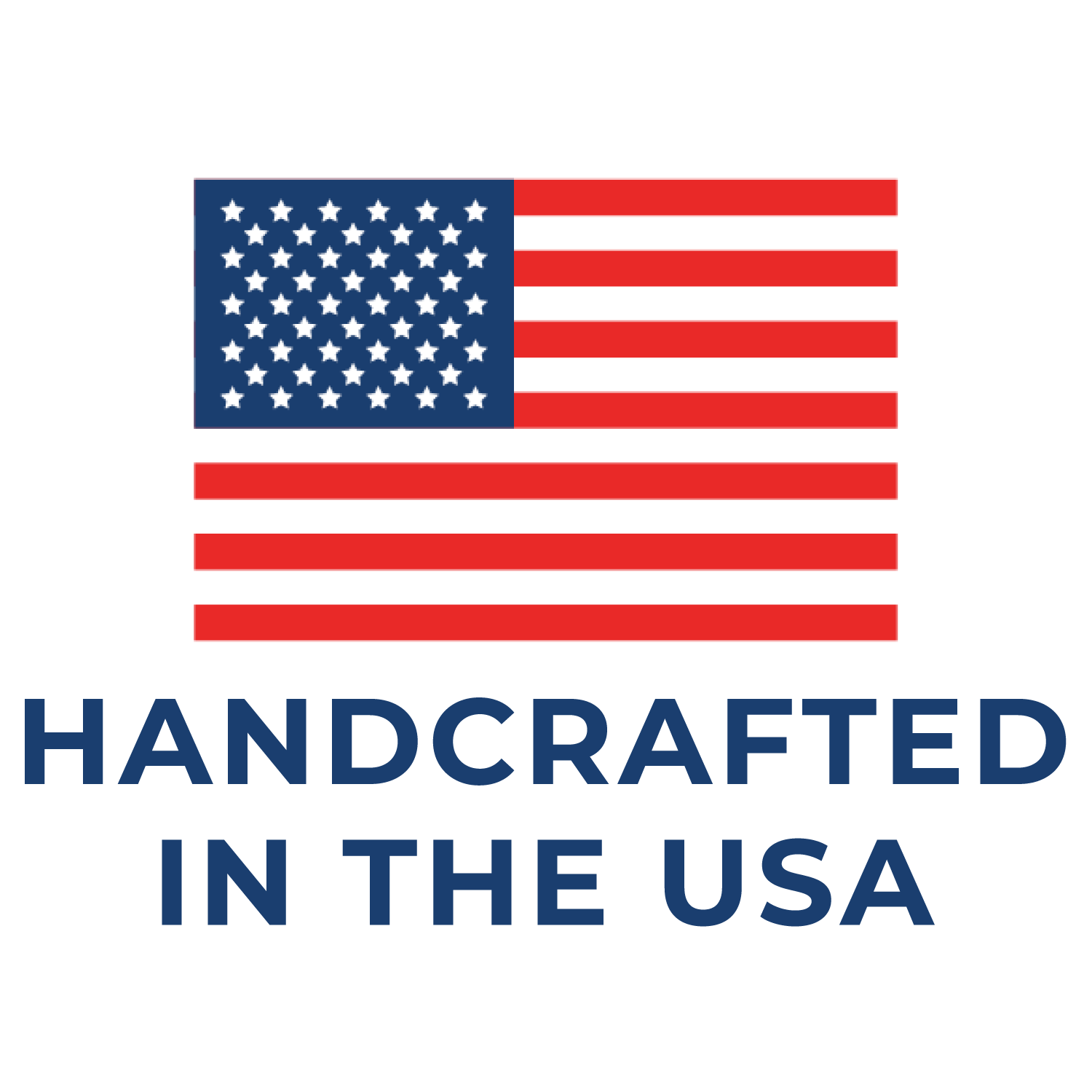 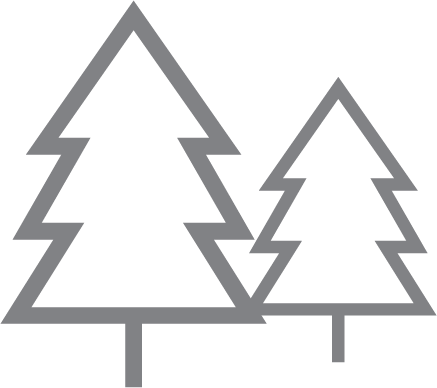 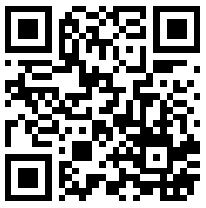 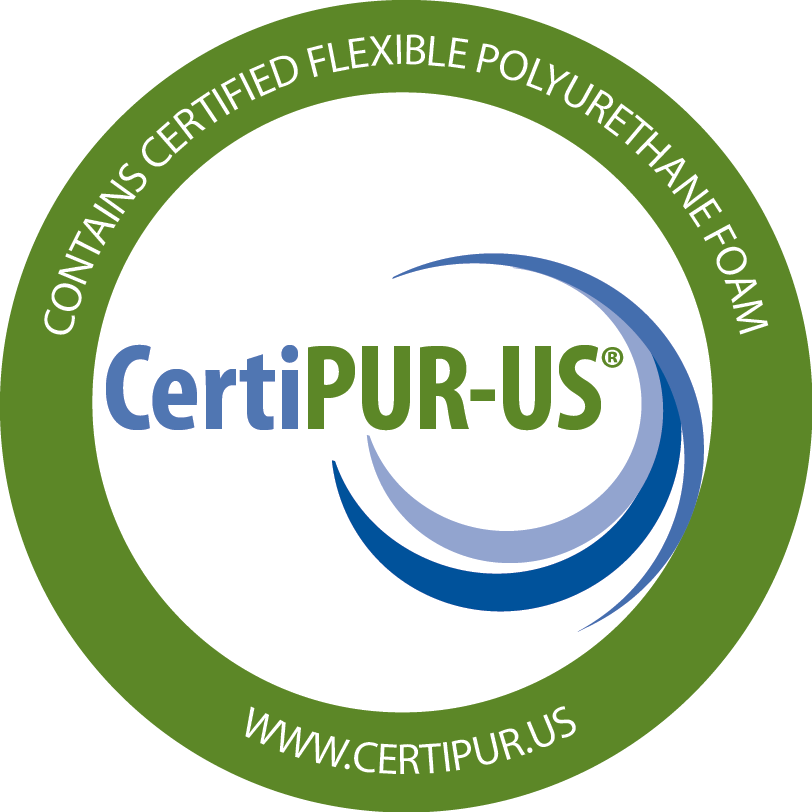 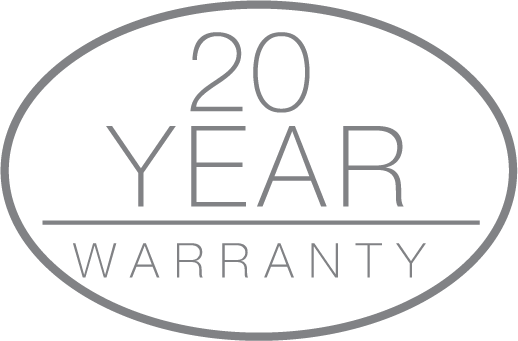 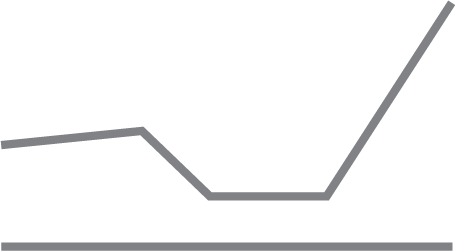 Amish Wood Foundation
Adjustable Base Friendly
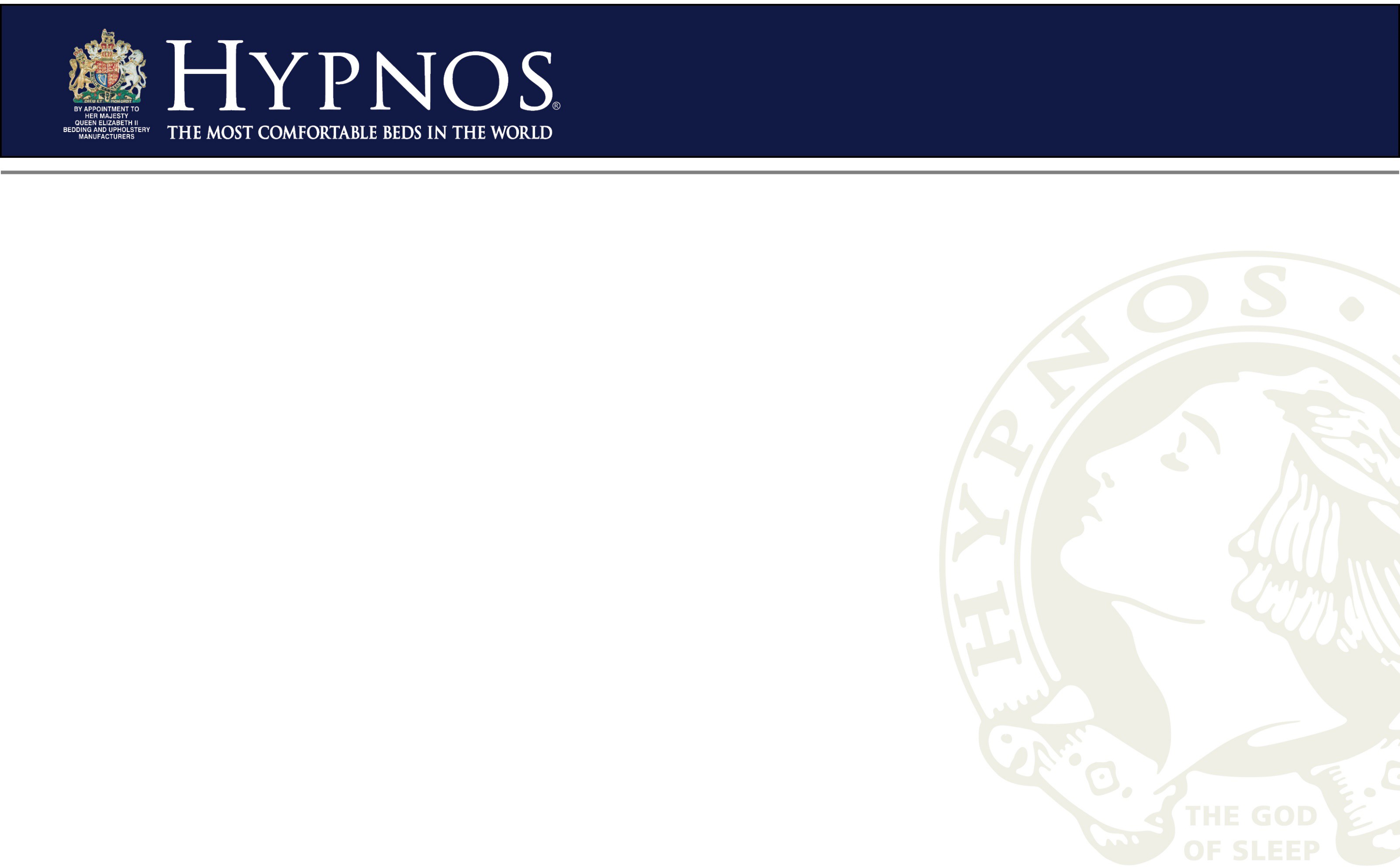 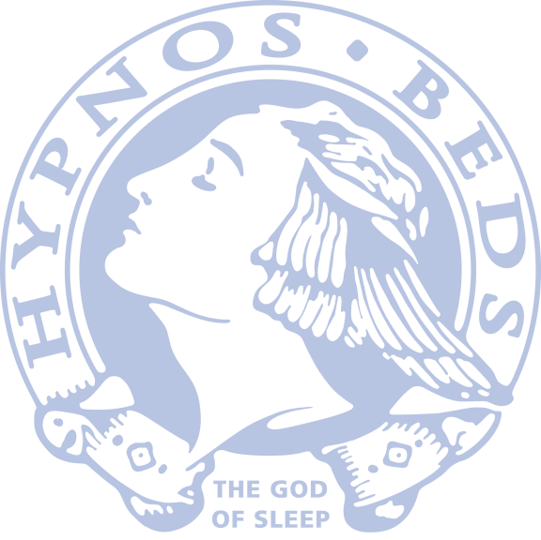 Camellia
Pillow Top
6736
Hypnos,® a family-run British company, has been hand-crafting luxury beds and mattresses using time-honored methods for more than 100 years. Indeed, Hypnos® has been trusted to provide deeply relaxing and rejuvenating sleep for the finest homes, palaces and hotels since 1904.
Paramount Sleep Company® is the only licensee for Hypnos® in the USA.
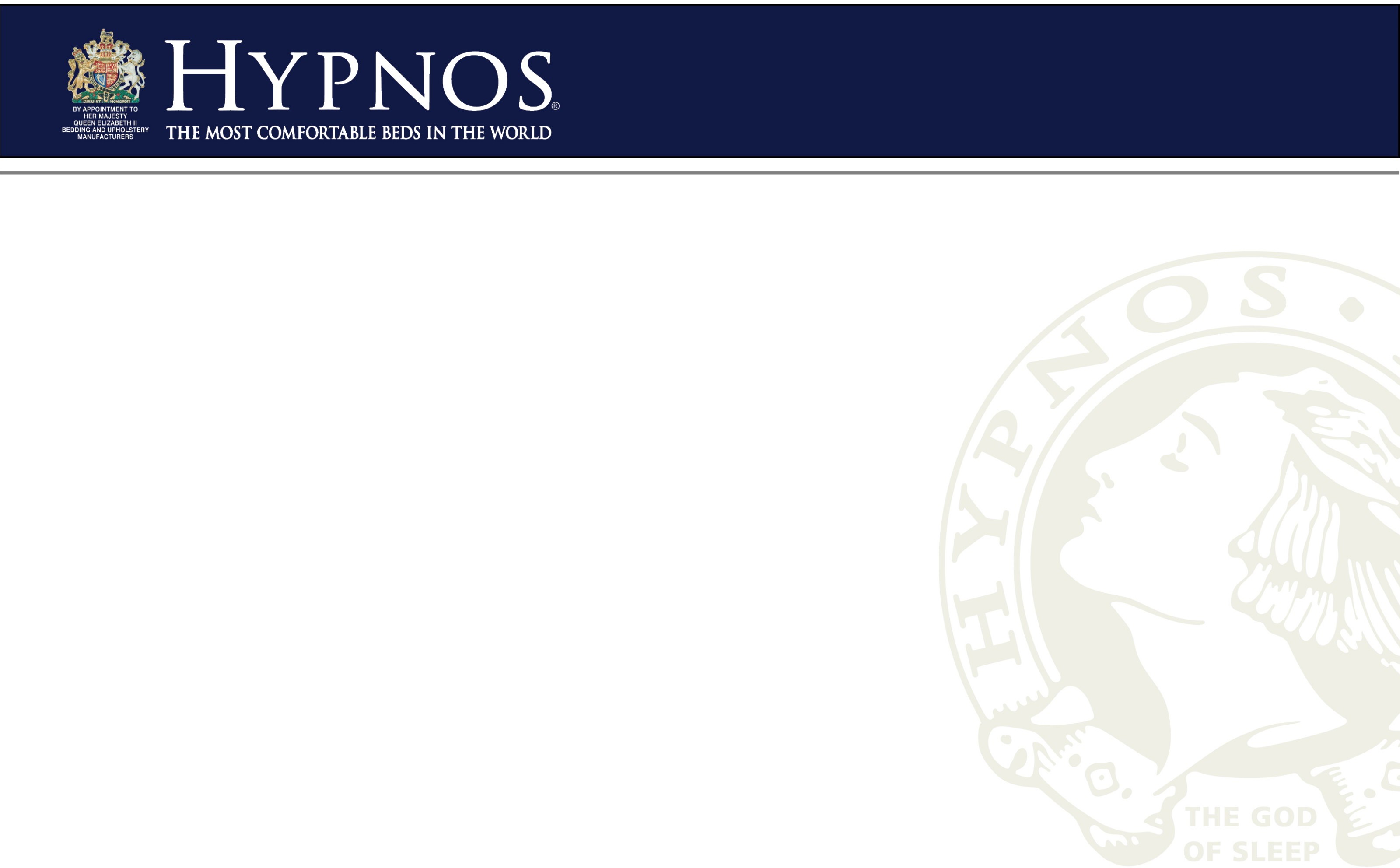 Nature’s Reign
6736 Camellia Pillow Top
1872 Pocketed Micro Coils
The micro coils instantly conform to your body to reduce body impressions, provide maximum support and maintain ultimate comfort for you all night long.
Hand Side Stitching
Side stitching is a process by which the outer row of pocket springs is hand stitched to the side panels of the mattress. This prevents the edge of the bed from sagging, creating true edge-to-edge support and more sleeping surface.
Compression Hand Tufting
Hand tufting is a true mark of quality. Durable fasteners are inserted by hand through all layers to secure the upholstery. This time-intensive technique dramatically reduces body impressions and provides superb support.
Joma Wool Fiber
Joma Wool® is derived from a process that removes traces of natural lanolin and crimps the fiber to increase bulk, springiness, comfort, and longevity.
Camel Hair Fiber
Natural camel hair is very fine with an extraordinary ability to regulate moisture and temperature under all thermal conditions. Its soft and luxurious feel creates the perfect mattress layer.
Natural Cotton & Wool Fiber Blend
Natural cotton is a lightweight fiber that is hypoallergenic, recyclable, and biodegradable. It keeps your sleeping environment refreshing and chemical free. Wool helps to wick heat and moisture away from your body. It’s a soft and fluffy material that allows your mattress to breathe keeping your bed cool and dry.
Joma Wool® & Alpaca Fiber Blend
Joma Wool ® is crimped to increase bulk, springiness, comfort, and longevity. Alpaca is naturally lanolin-free which improves its performance in very humid conditions and makes it hypo-allergenic.
1215 Steel-Encased 13.75-Guage Pocket Spring
The high-density coil construction offers a firmer, deep-down support, more airflow, and ensures optimum support across the surface for proper spinal alignment.
Natural Latex
Oeko-Tex certified, hypoallergenic and resistant to dust-mites, mold and mildew, natural latex gently lifts your body, conforms to your unique shape and distribute weight evenly. Natural latex is the ultimate pressure relieving material.
Recycled Densified Fiber Pad
The Recycled Densified Fiber Pad is made from 60% recycled bottles and provides optimal mattress support.
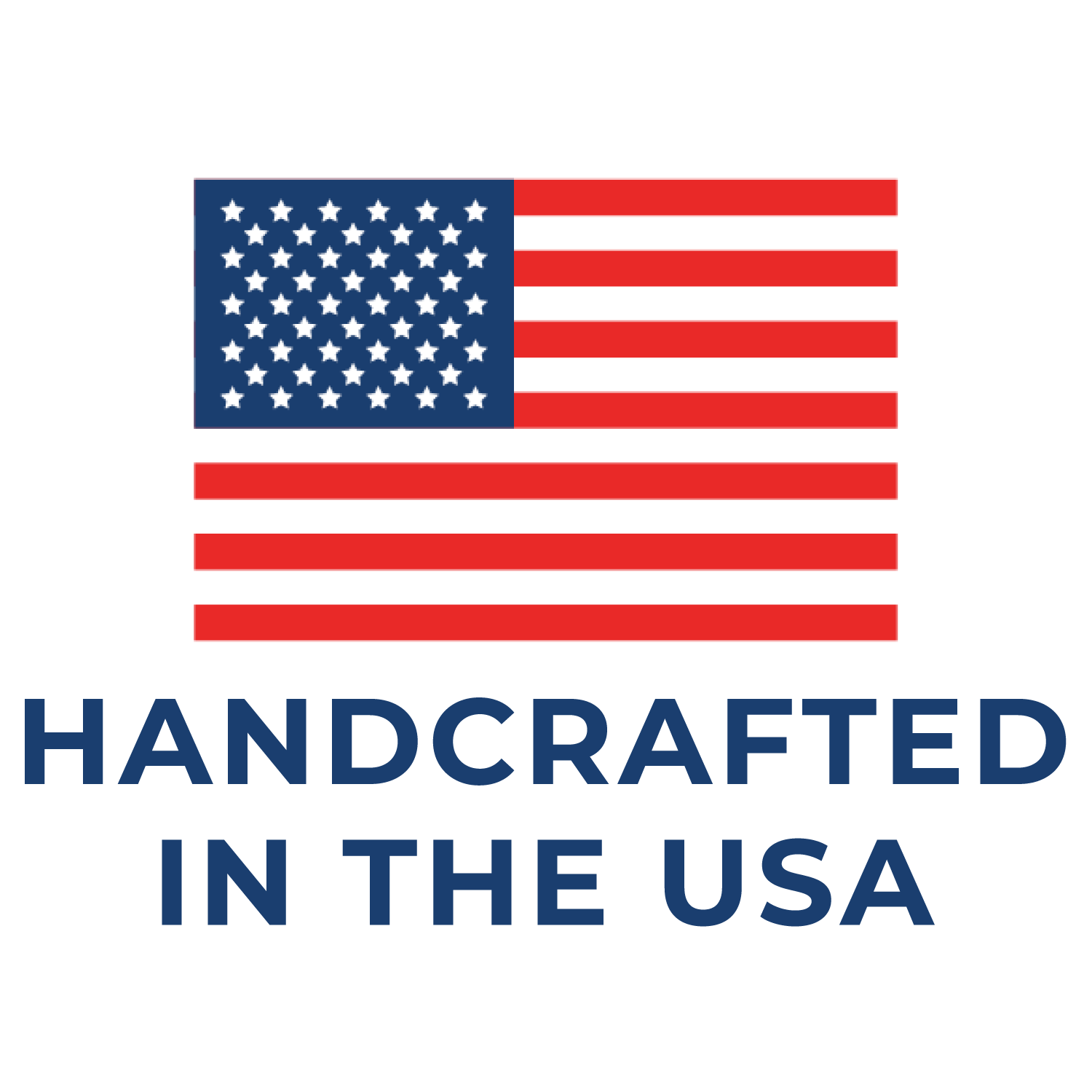 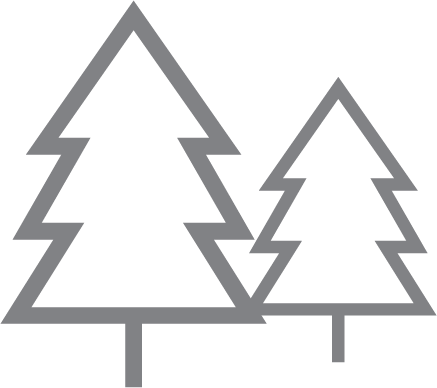 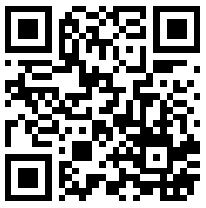 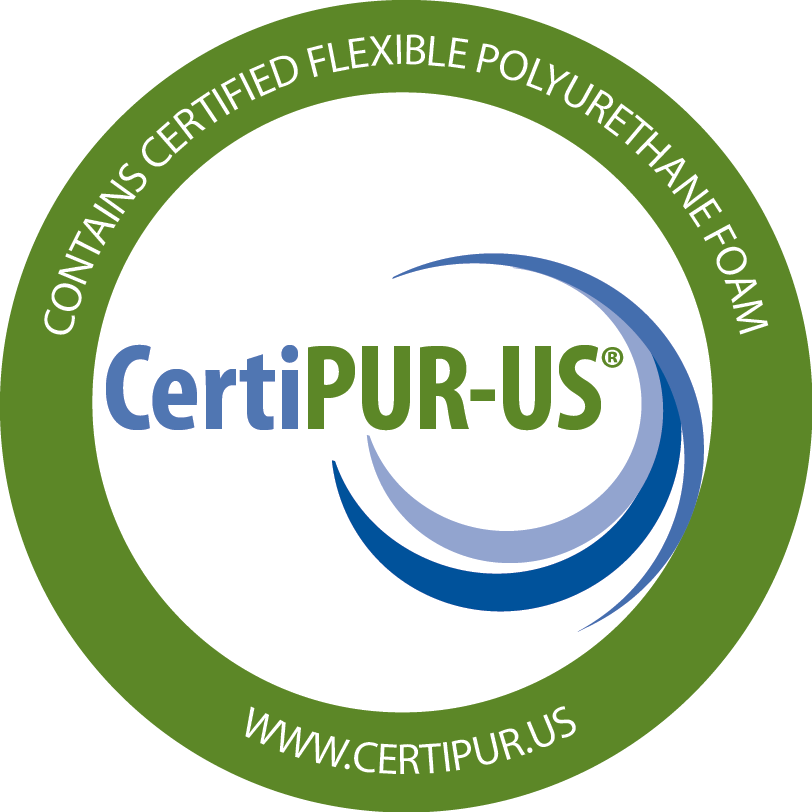 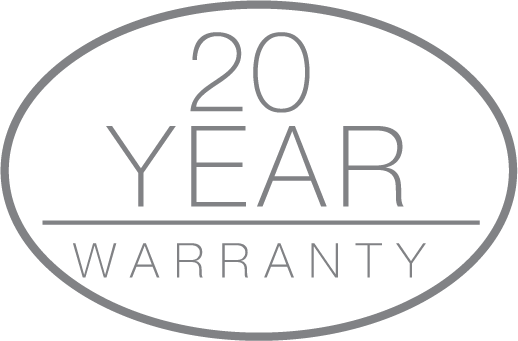 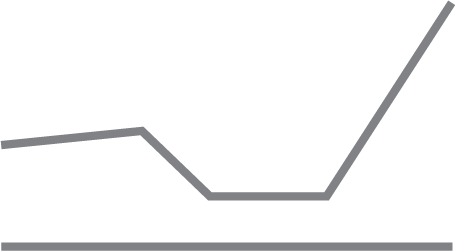 Amish Wood Foundation
Adjustable Base Friendly
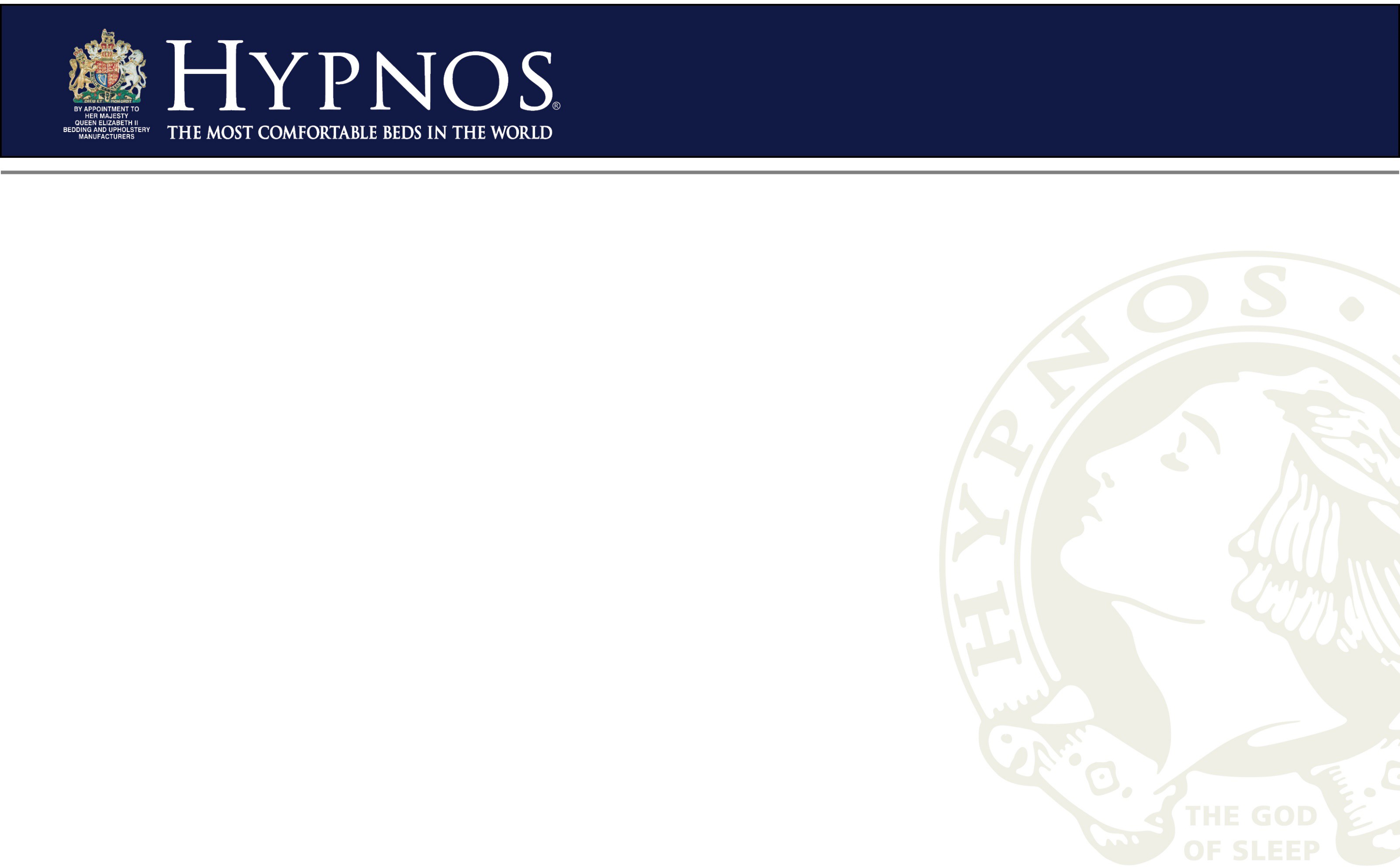 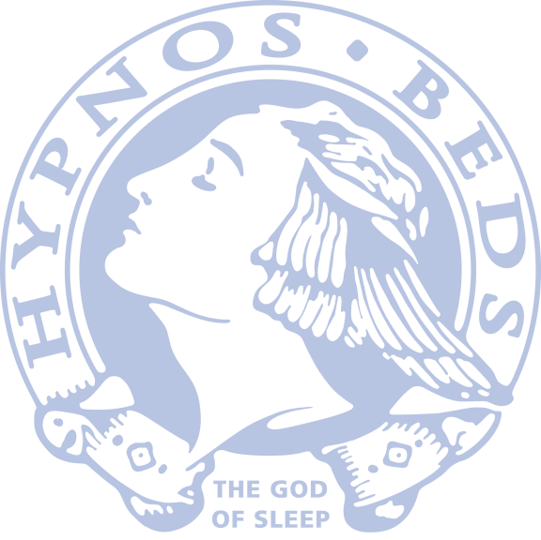 Magnolia
Euro Top
6746
Hypnos,® a family-run British company, has been hand-crafting luxury beds and mattresses using time-honored methods for more than 100 years. Indeed, Hypnos® has been trusted to provide deeply relaxing and rejuvenating sleep for the finest homes, palaces and hotels since 1904.
Paramount Sleep Company® is the only licensee for Hypnos® in the USA.
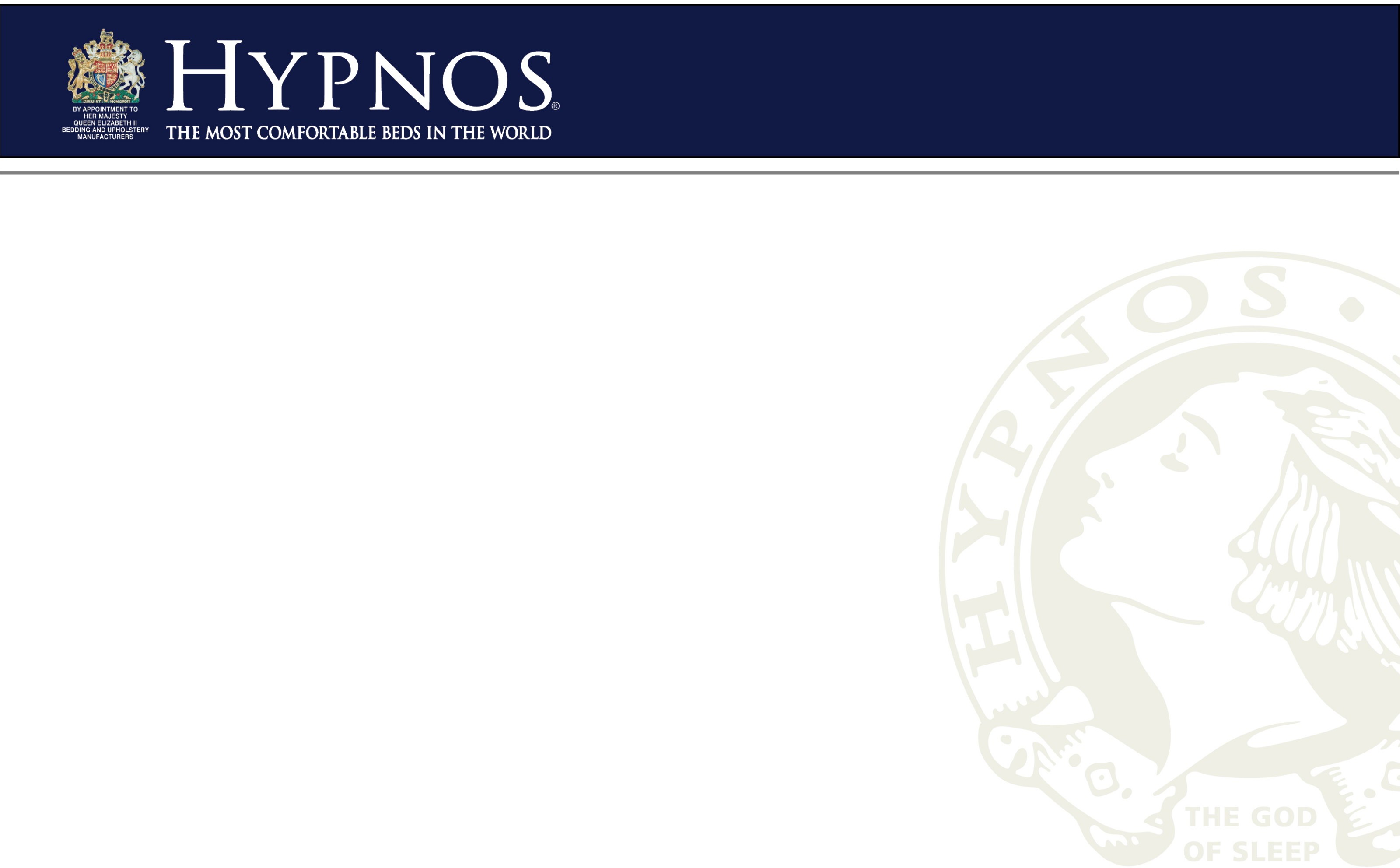 Nature’s Reign
6746 Magnolia Euro Top
Horse Hair Fiber
Naturally resilient horse hair is a long, large-diameter fiber which is heat crimped to create additional spring-like recovery. This resiliency, along with outstanding ventilation, temperature and humidity control make it an excellent base for the fiber build-up.
Hand Side Stitching
Side stitching is a process by which the outer row of pocket springs is hand stitched to the side panels of the mattress. This prevents the edge of the bed from sagging, creating true edge-to-edge support and more sleeping surface.
1872 Pocketed Micro Coils
The micro coils instantly conform to your body to reduce body impressions, provide maximum support and maintain ultimate comfort for you all night long.
Compression Hand Tufting
Hand tufting is a true mark of quality. Durable fasteners are inserted by hand through all layers to secure the upholstery. This time-intensive technique dramatically reduces body impressions and provides superb support.
Joma Wool Fiber
Joma Wool® is derived from a process that removes traces of natural lanolin and crimps the fiber to increase bulk, springiness, comfort, and longevity.
Camel Hair Fiber
Natural camel hair is very fine with an extraordinary ability to regulate moisture and temperature under all thermal conditions. Its soft and luxurious feel creates the perfect mattress layer.
Natural Cotton & Wool Fiber Blend
Natural cotton is a lightweight fiber that is hypoallergenic, recyclable, and biodegradable. It keeps your sleeping environment refreshing and chemical free. Wool helps to wick heat and moisture away from your body. It’s a soft and fluffy material that allows your mattress to breathe keeping your bed cool and dry.
Joma Wool® & Alpaca Fiber Blend
Joma Wool ® is crimped to increase bulk, springiness, comfort, and longevity. Alpaca is naturally lanolin-free which improves its performance in very humid conditions and makes it hypo-allergenic.
1215 Steel-Encased 13.75-Guage Pocket Spring
The high-density coil construction offers a firmer, deep-down support, more airflow, and ensures optimum support across the surface for proper spinal alignment.
Natural Latex
Oeko-Tex certified, hypoallergenic and resistant to dust-mites, mold and mildew, natural latex gently lifts your body, conforms to your unique shape and distribute weight evenly. Natural latex is the ultimate pressure relieving material.
Recycled Densified Fiber Pad
The Recycled Densified Fiber Pad is made from 60% recycled bottles and provides optimal mattress support.
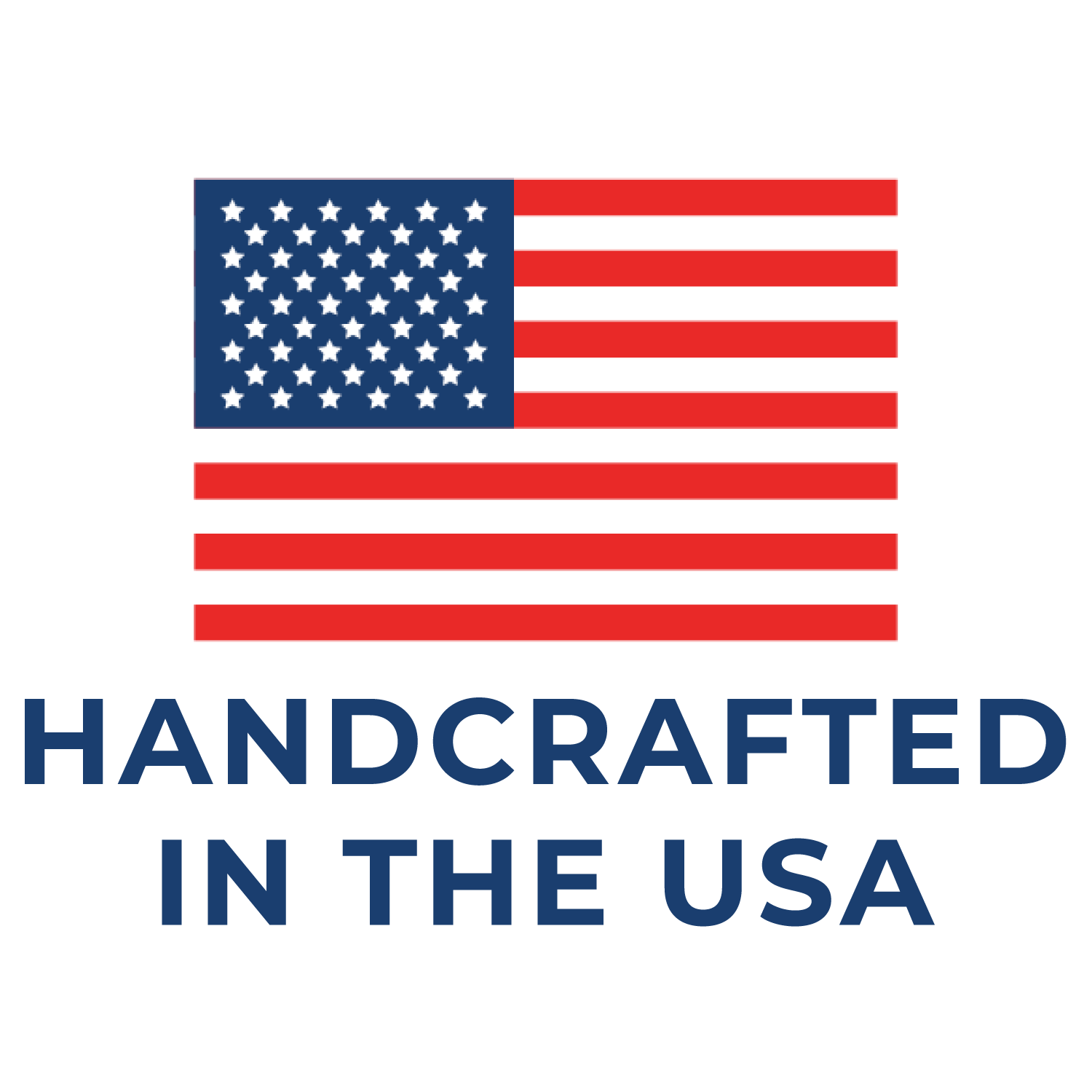 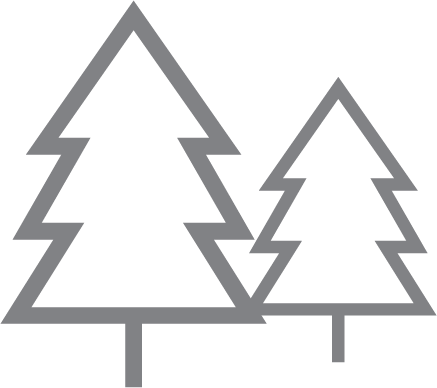 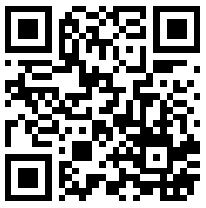 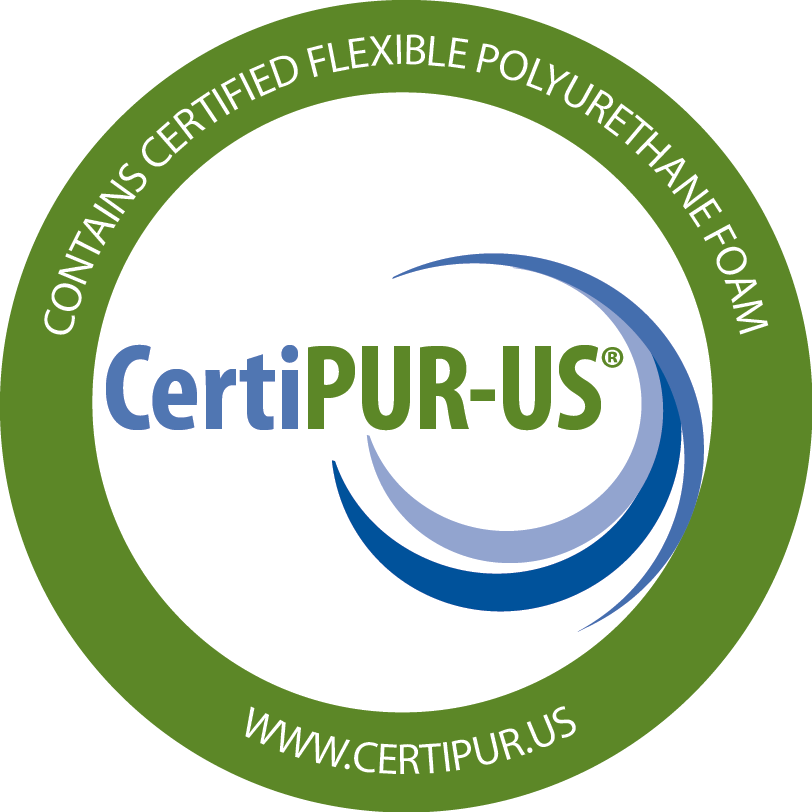 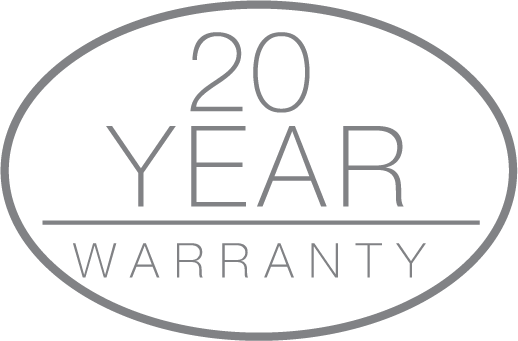 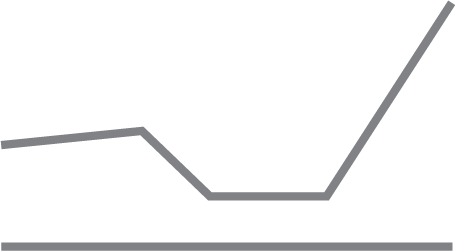 Amish Wood Foundation
Adjustable Base Friendly